Välkommen till Riksstroke webbinarium
Riksstrokedata för 2024
 Mia von Euler, registerhållare Riksstroke
Professor, Sophiahemmet Stockholm
Praktisk Info
Mikrofoner mutade
Använd ”handen” vid frågor eller ställ din fråga i chatten
PP bilder kommer på hemsidan
Kommande webbinarier
3 juni 14.30 Information och Demo av INCA, den nya IT plattformen
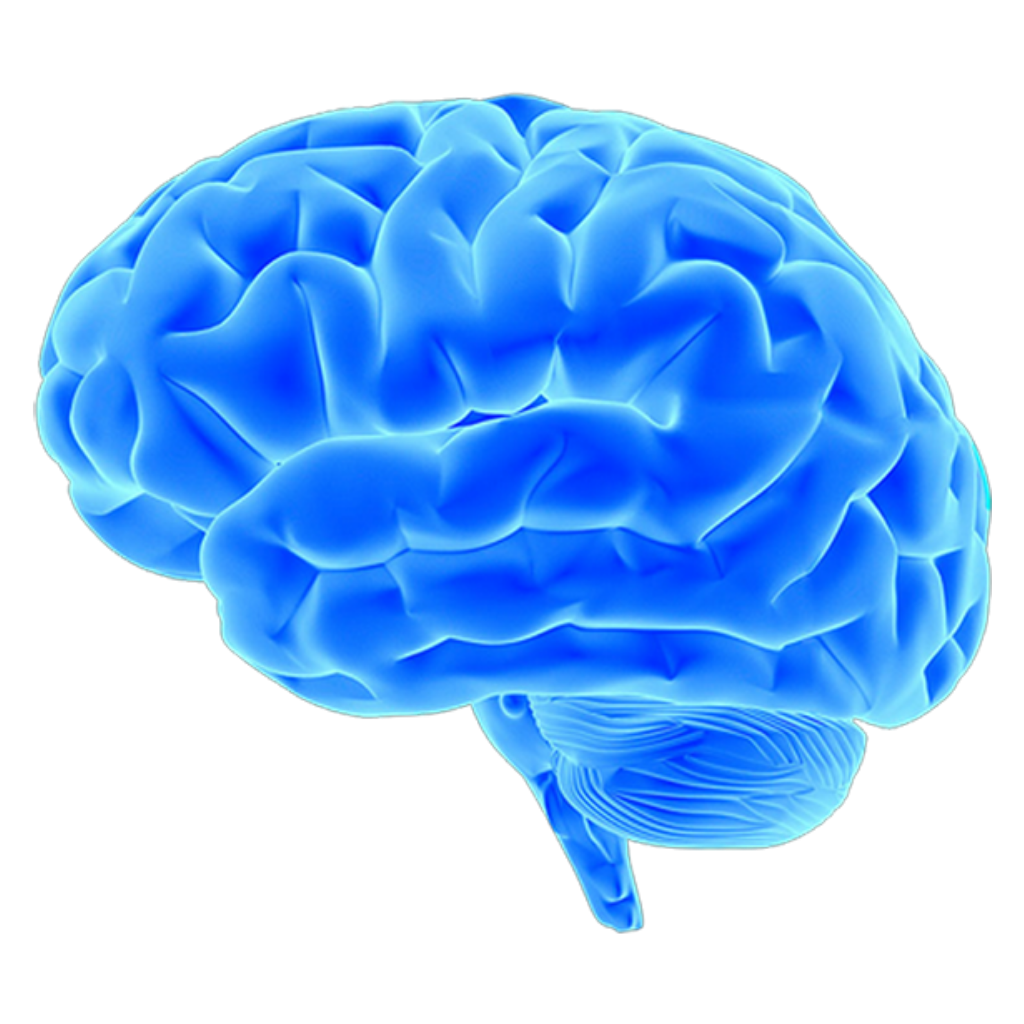 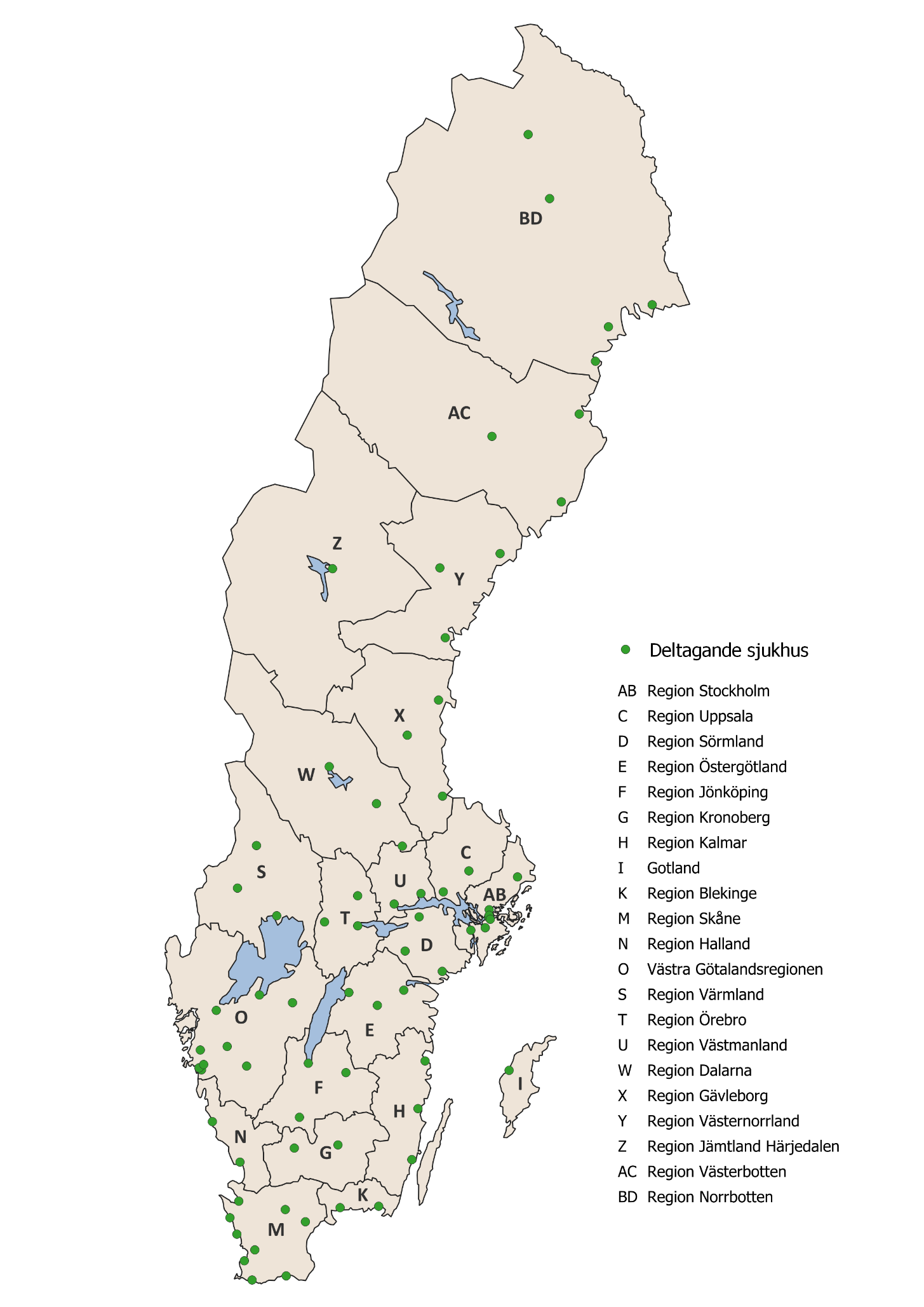 Riksstrokedataför 2024
Mia von Euler
Registerhållare Riksstroke
Professor, Sophiahemmet, Stockholm
Rapporter i mängd
Årsrapport
Vårdförloppsrapporter
Patientrapport
Infografik
Reperfusion – med EVAS
Strokevård
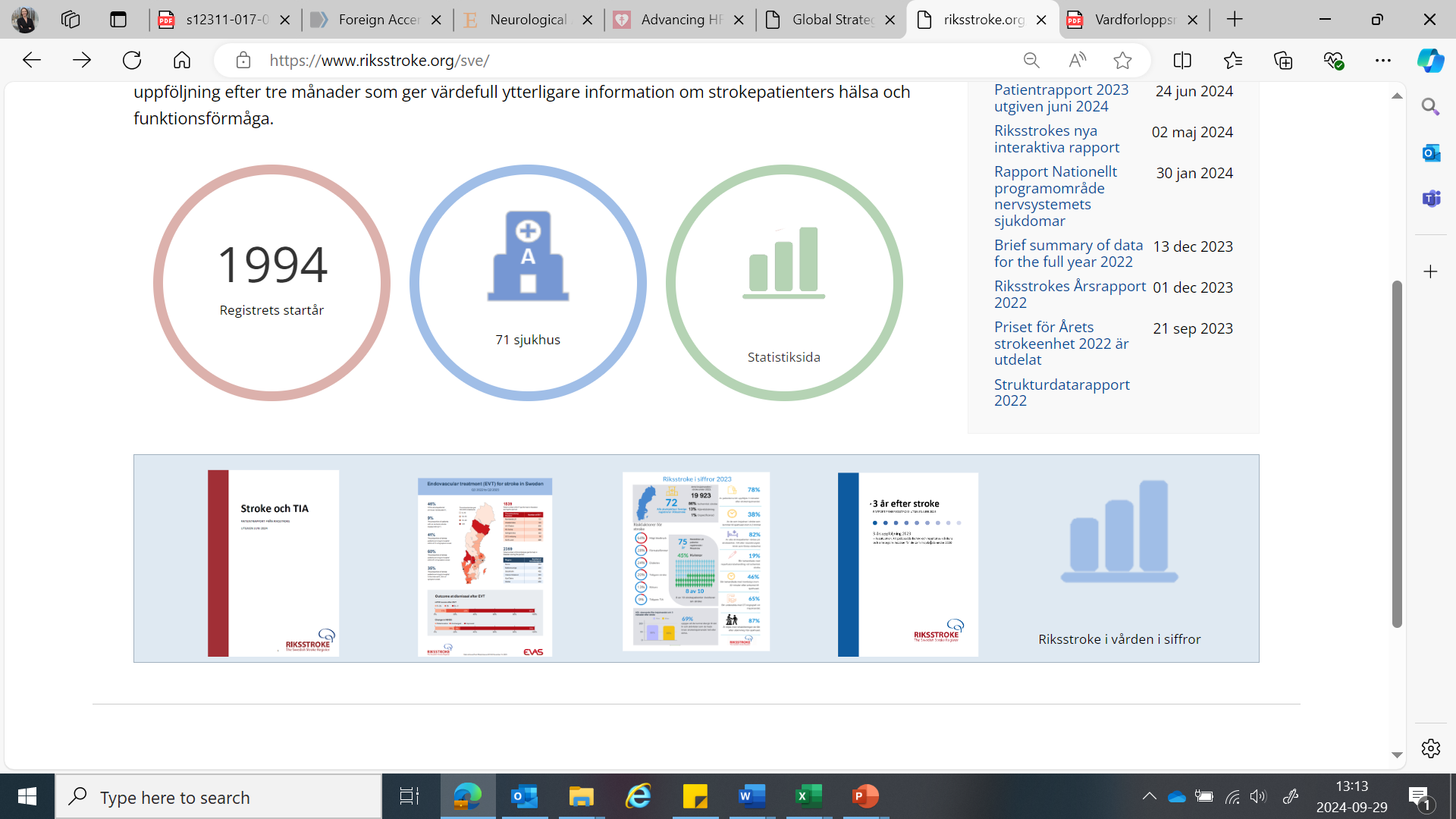 Interaktiva rapporter
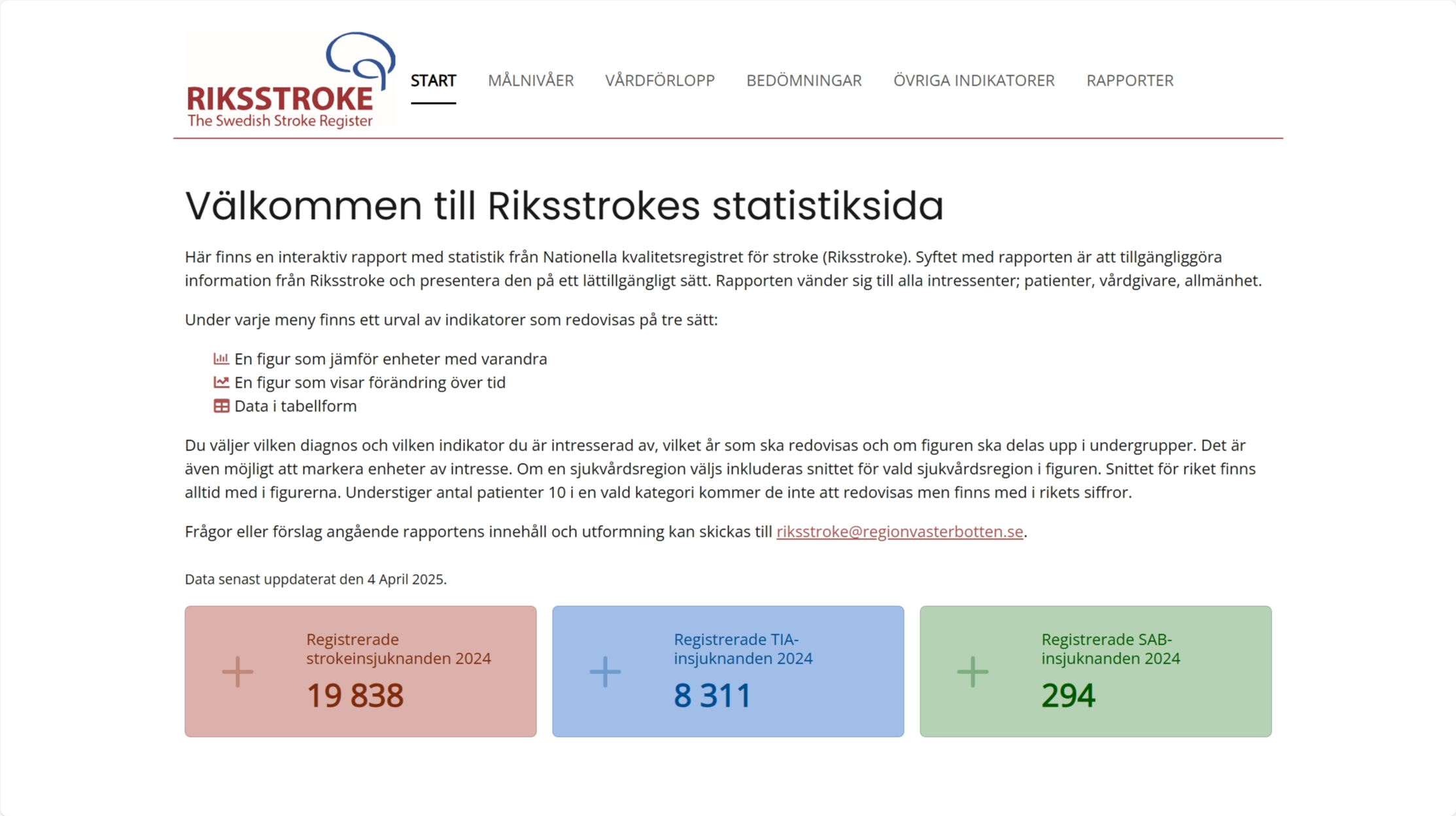 riksstroke.org/sve/
Antal
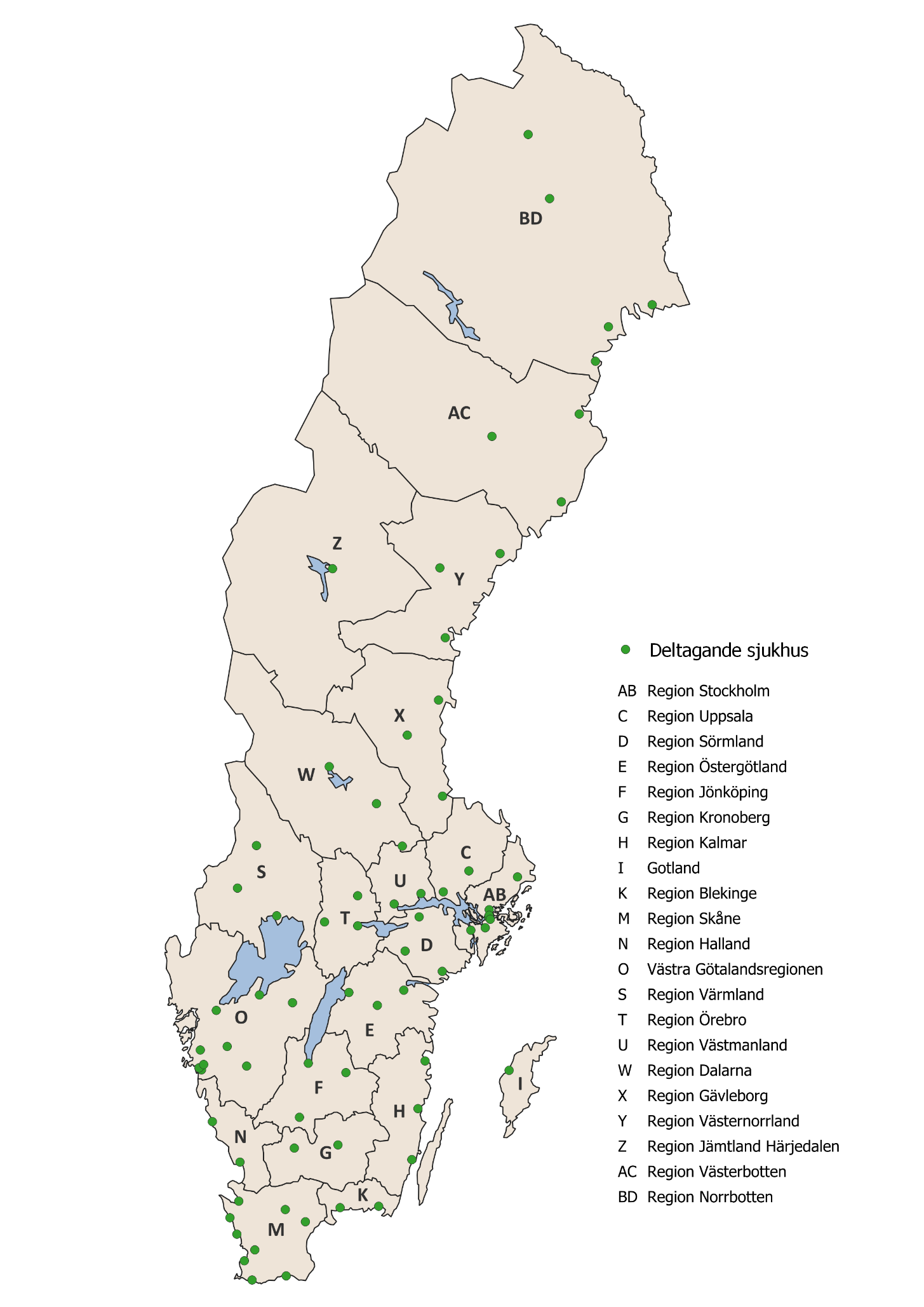 Alla sjukhus utom Lycksele rapporterar stroke
Akademiska, Umeå och Linköping universitetssjukhus rapporterar SAB

Stroke: 	19 832 (-91 jmf 2023)
TIA: 		  8 721 (-440 jmf 2023)
Insjuknande i stroke
Folkmängd (milj inv)
	9,4				    9,9					10,4			        10,6
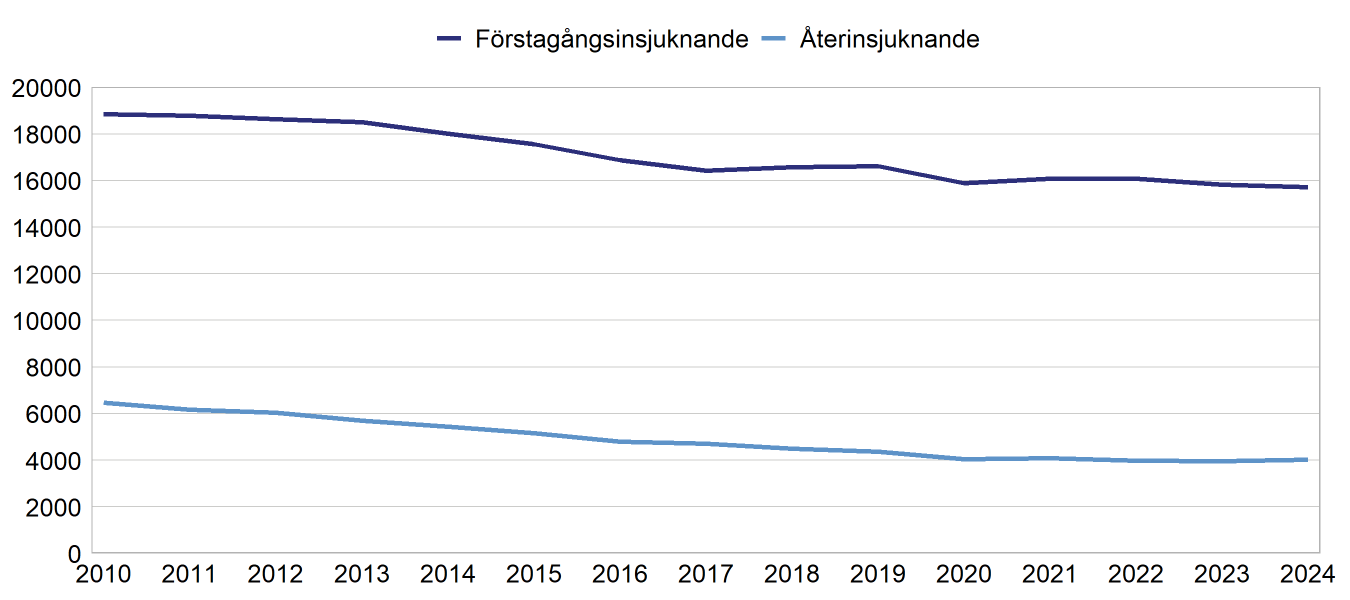 19 832
TIA i förhållande till stroke
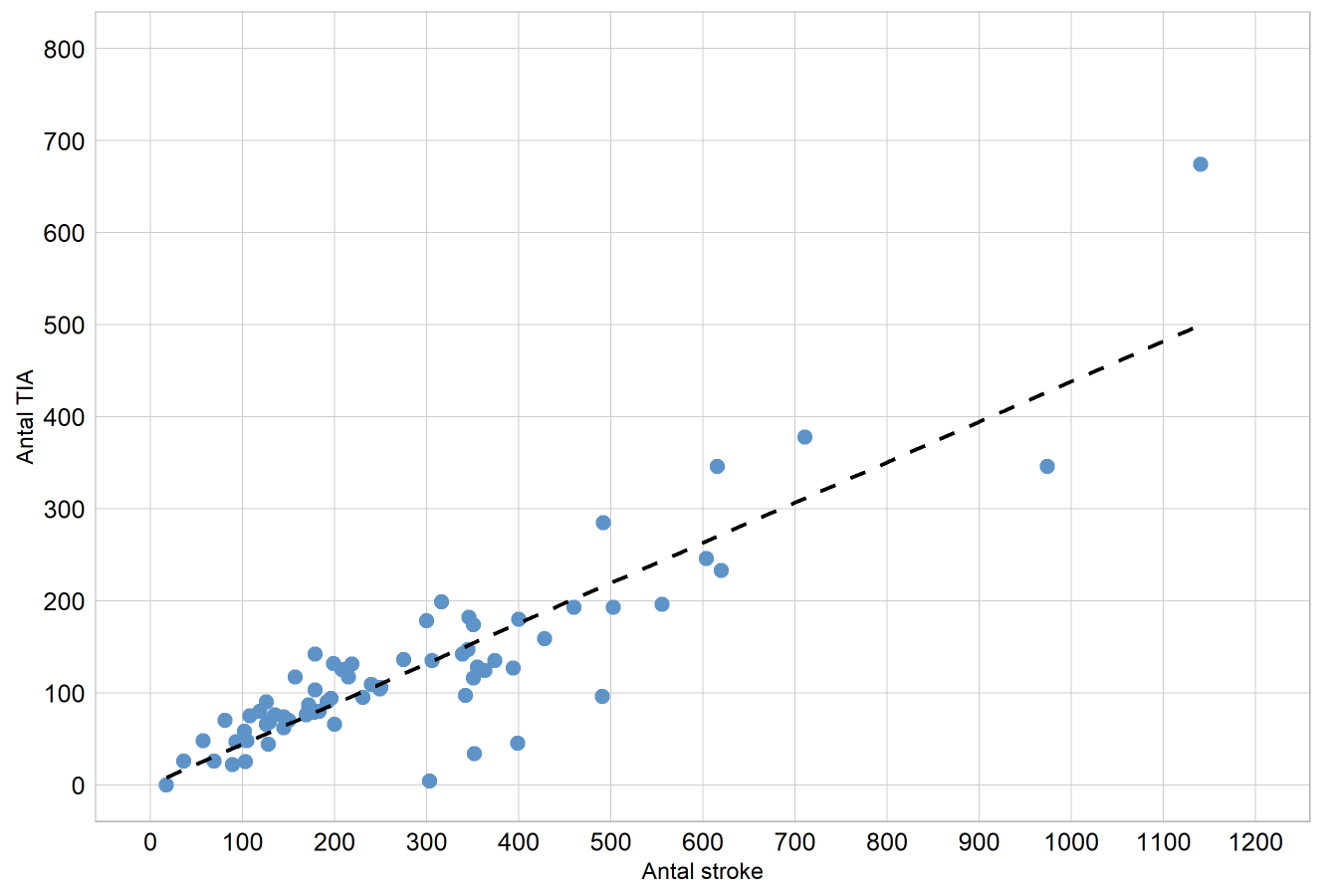 Stroke och TIA
Medelålder vid insjuknande:
– TIA: 75 år (74 år män, 76 år kvinnor)
– Stroke: 75 år (73 år män, 77 år kvinnor)

Stroke: 87% ischemisk stroke

Ankom med ambulans
– TIA: 54%
– Stroke: 75%
Stroke och TIA
Imaging:
TIA: 		98% DT, 19% MR
		33% ultraljud och 61% DT-angio av halskärl

Stroke:	98% DT, 64% DT-ai, 37% MR
		22% ultraljud 64% DT-ai akut och 12% senare

Långtidsekg: 

TIA:		79% akut, 11% senare
Stroke:	81% akut, 6% senare
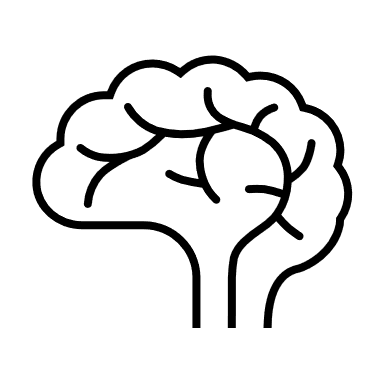 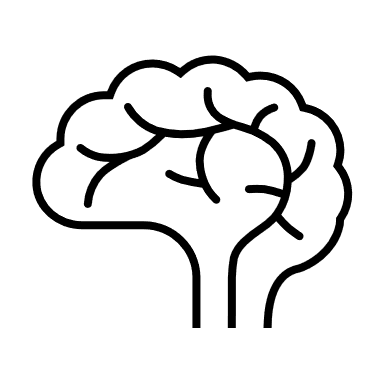 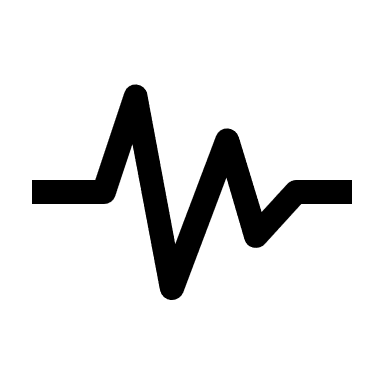 Riskfaktorer TIA
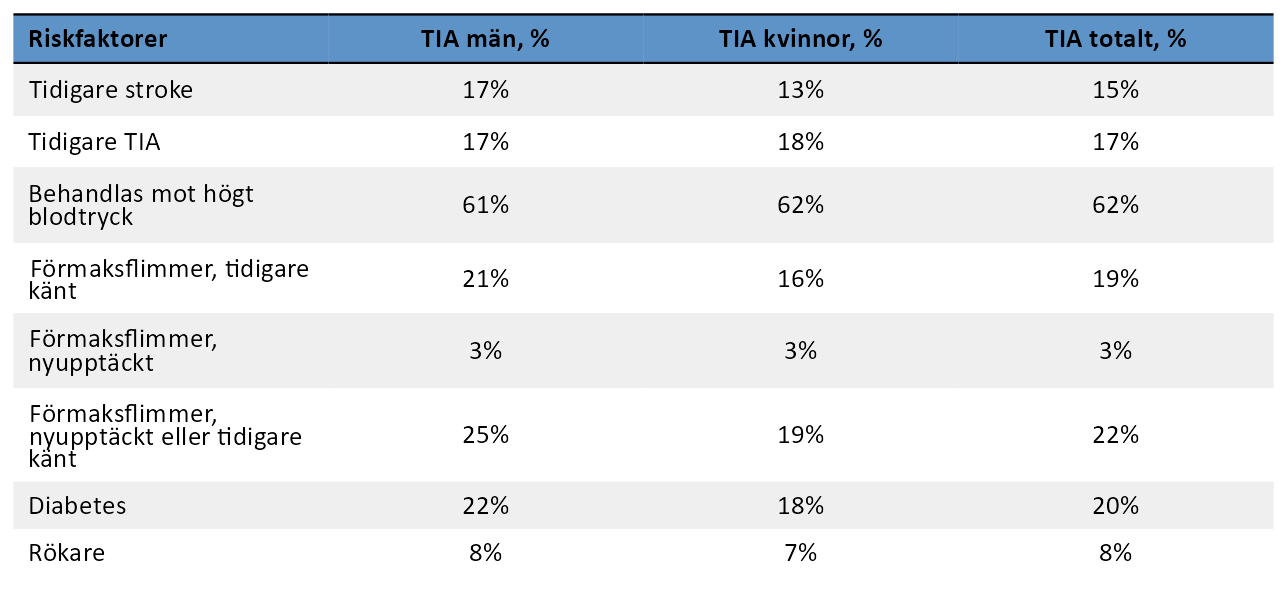 TIA direkt in strokeenhet
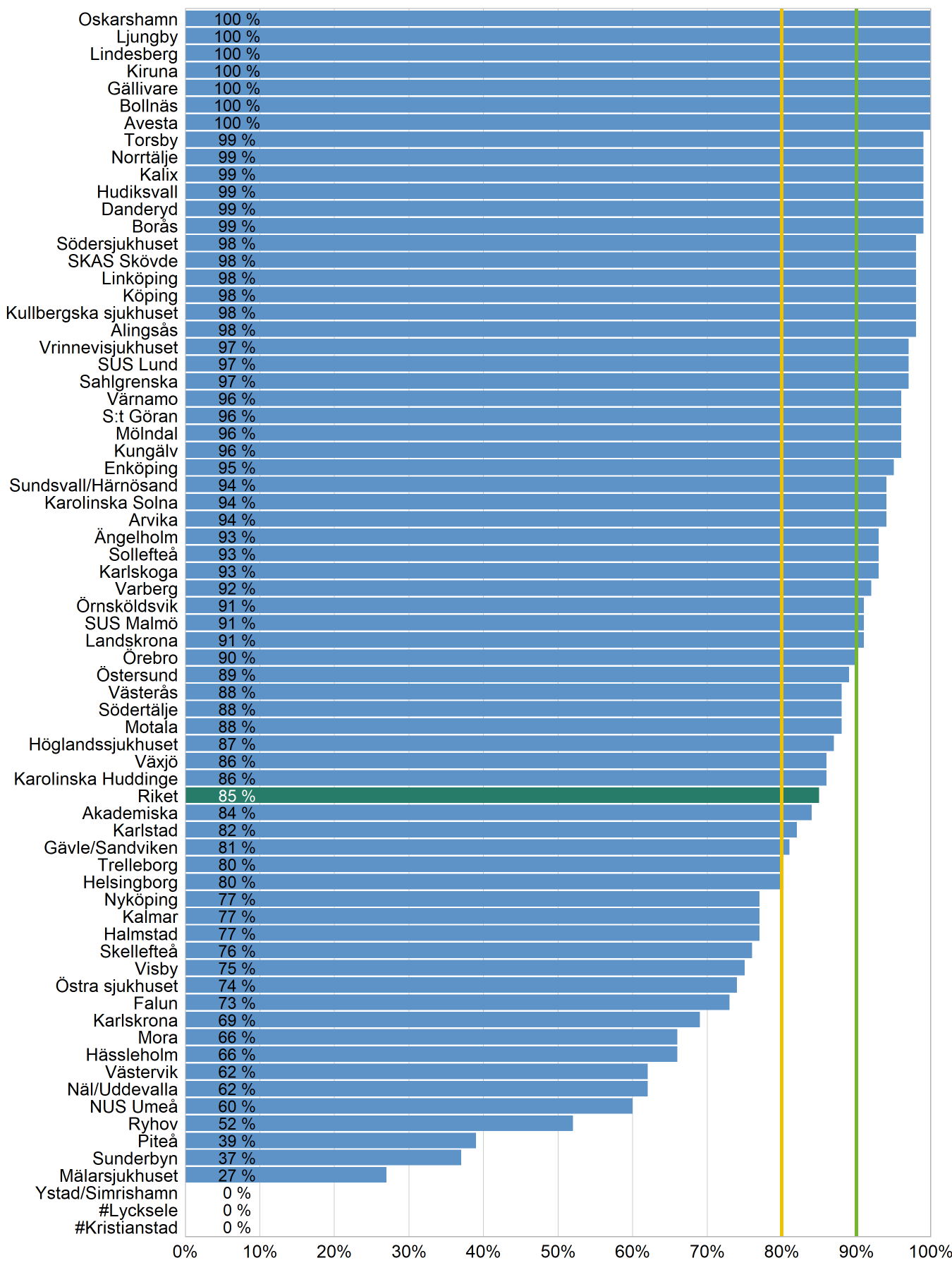 Riket, snitt: 85% 
Spridning: 27-100%
[Speaker Notes: 3% högre än 2023]
Läkemedel efter TIA
73%		    97%			 89%		     89%
Trombolys/trombektomilarm
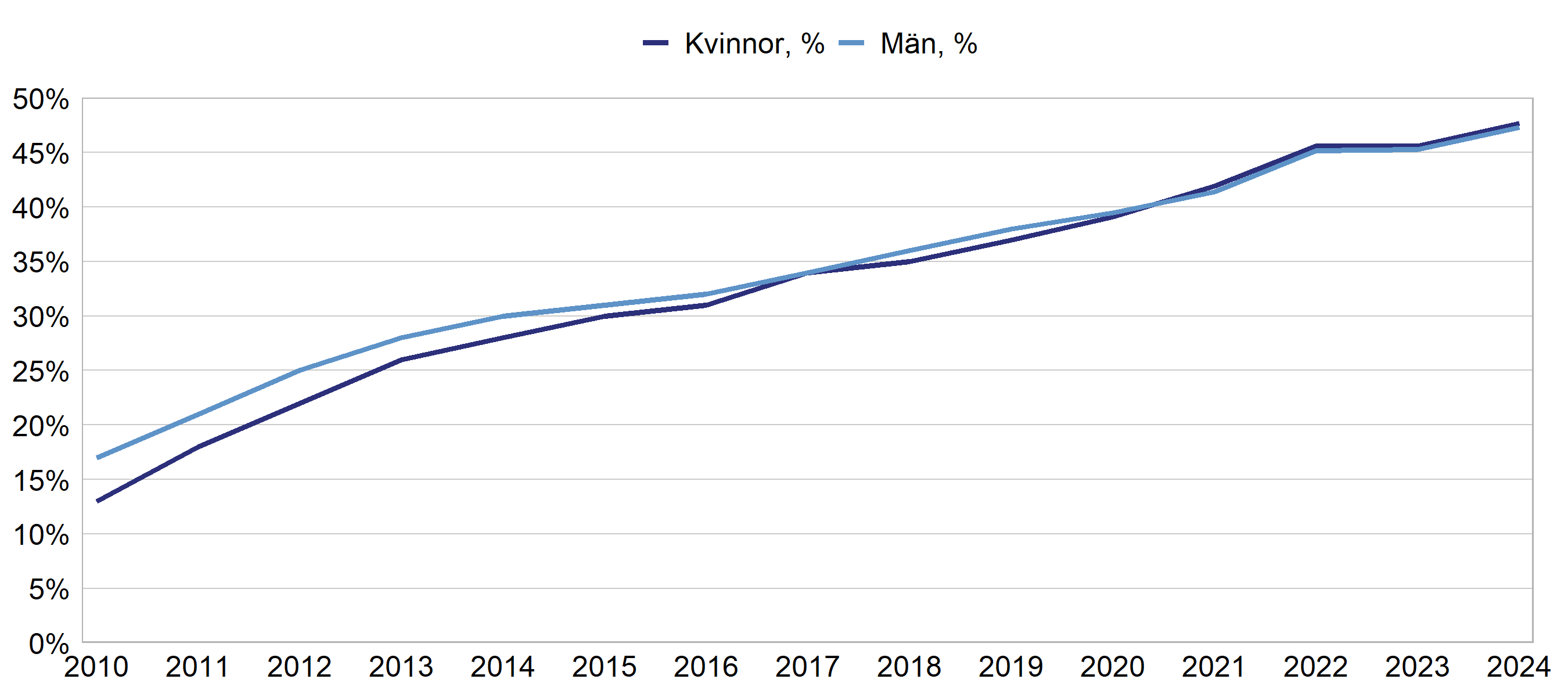 39-58%
Riskfaktorer stroke
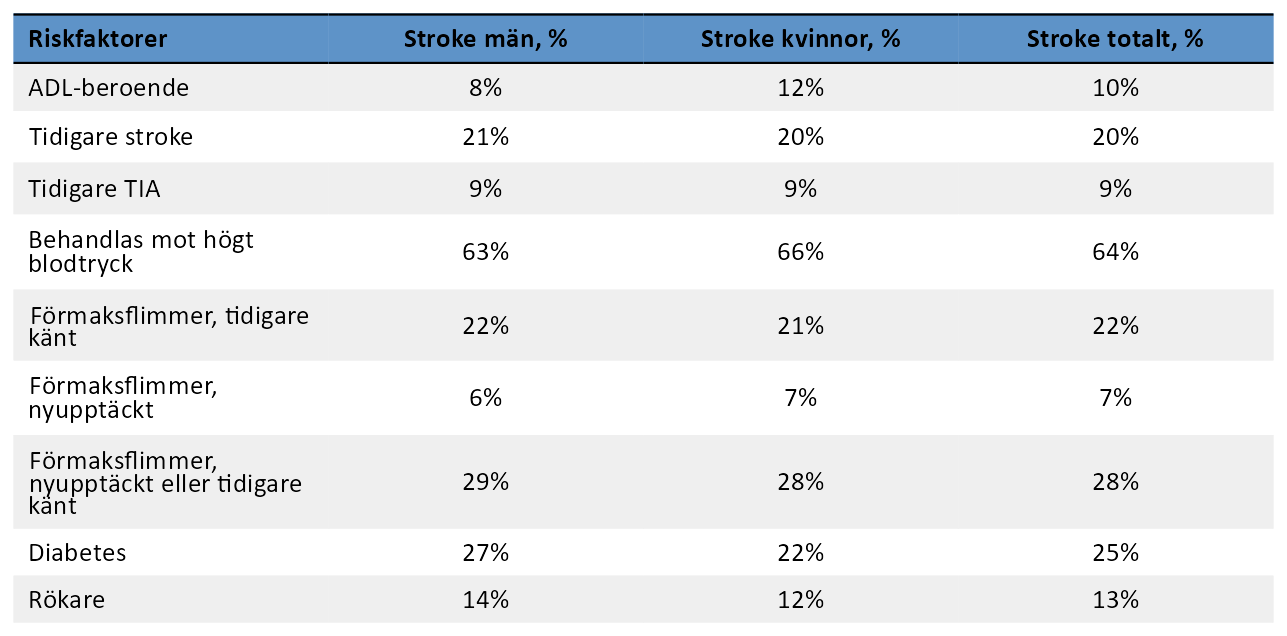 NIHSS vid insjuknandet i stroke
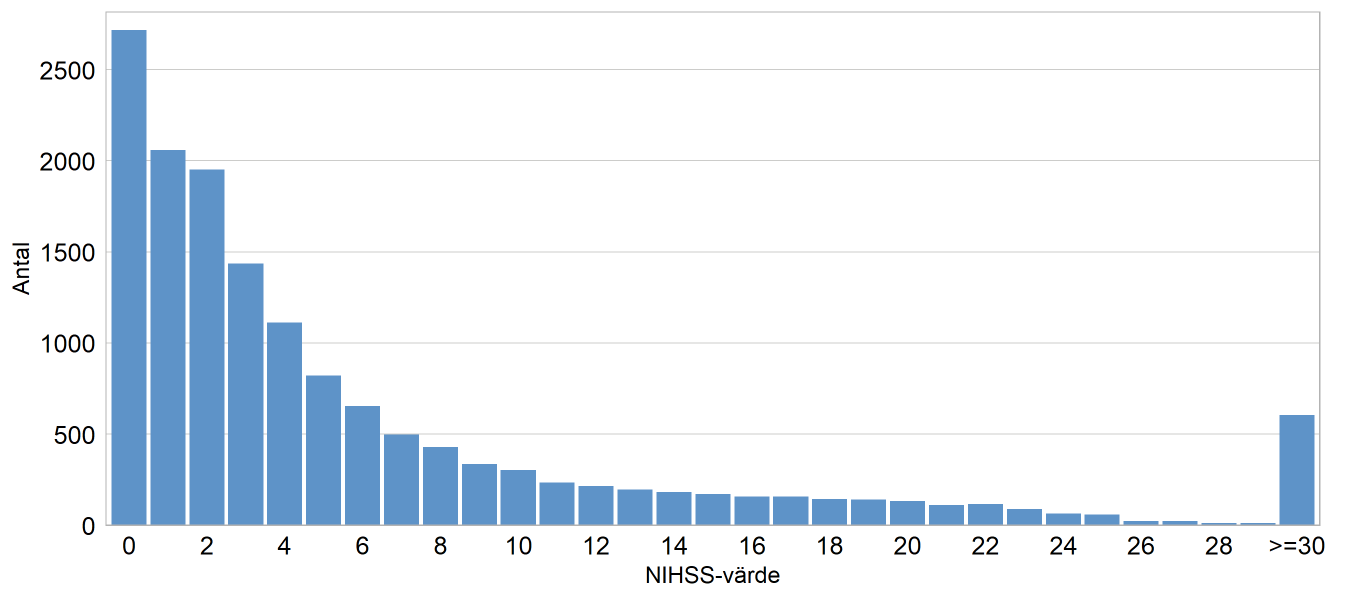 77%
NIHSS vid insjuknandet i stroke
Kvalitetsarbeten pågår
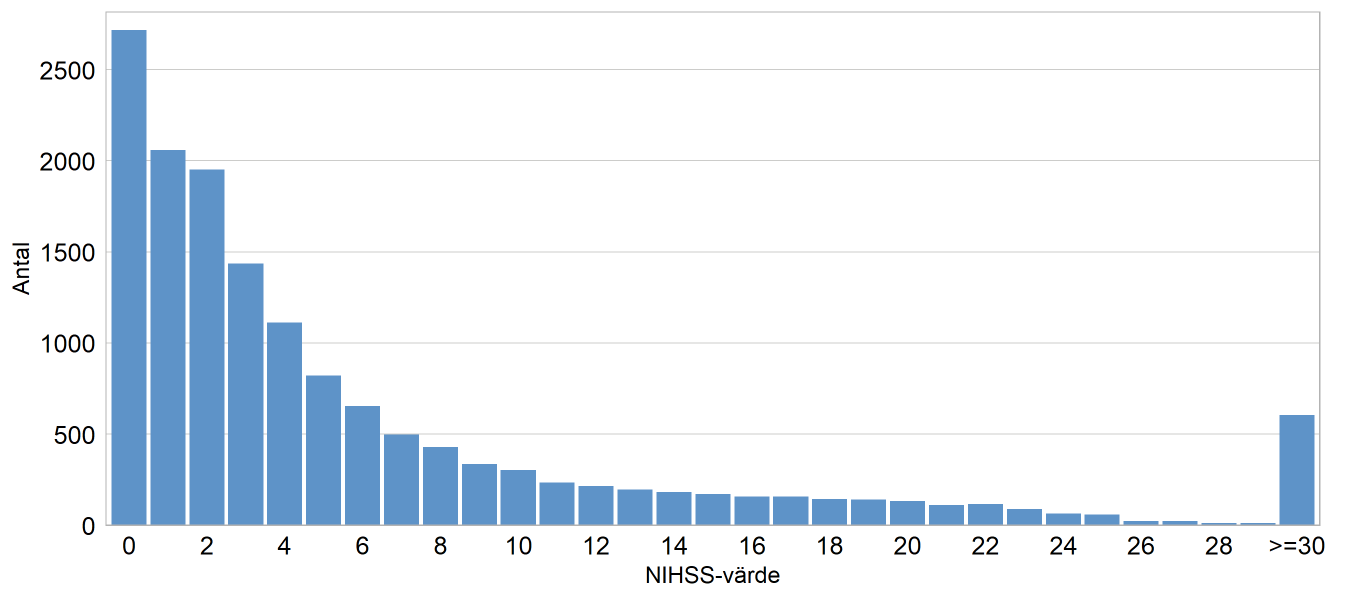 77%
Direktinläggning strokeenhet
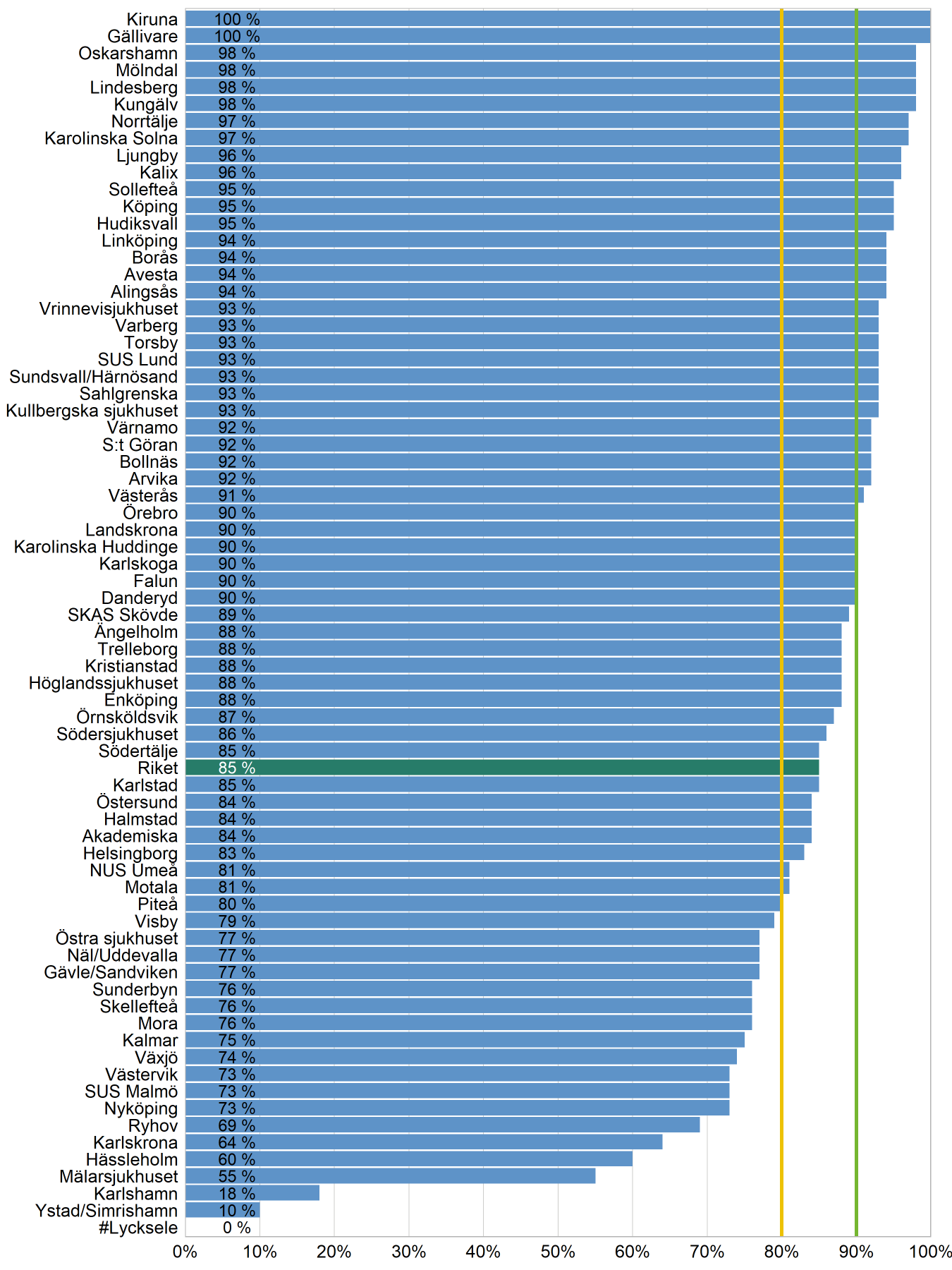 Riket, snitt 85%
Stora variationer

Under vårdtiden vårdas 94% någon gång på strokeenhet
Vård på strokeenhet någon gång vid stroke
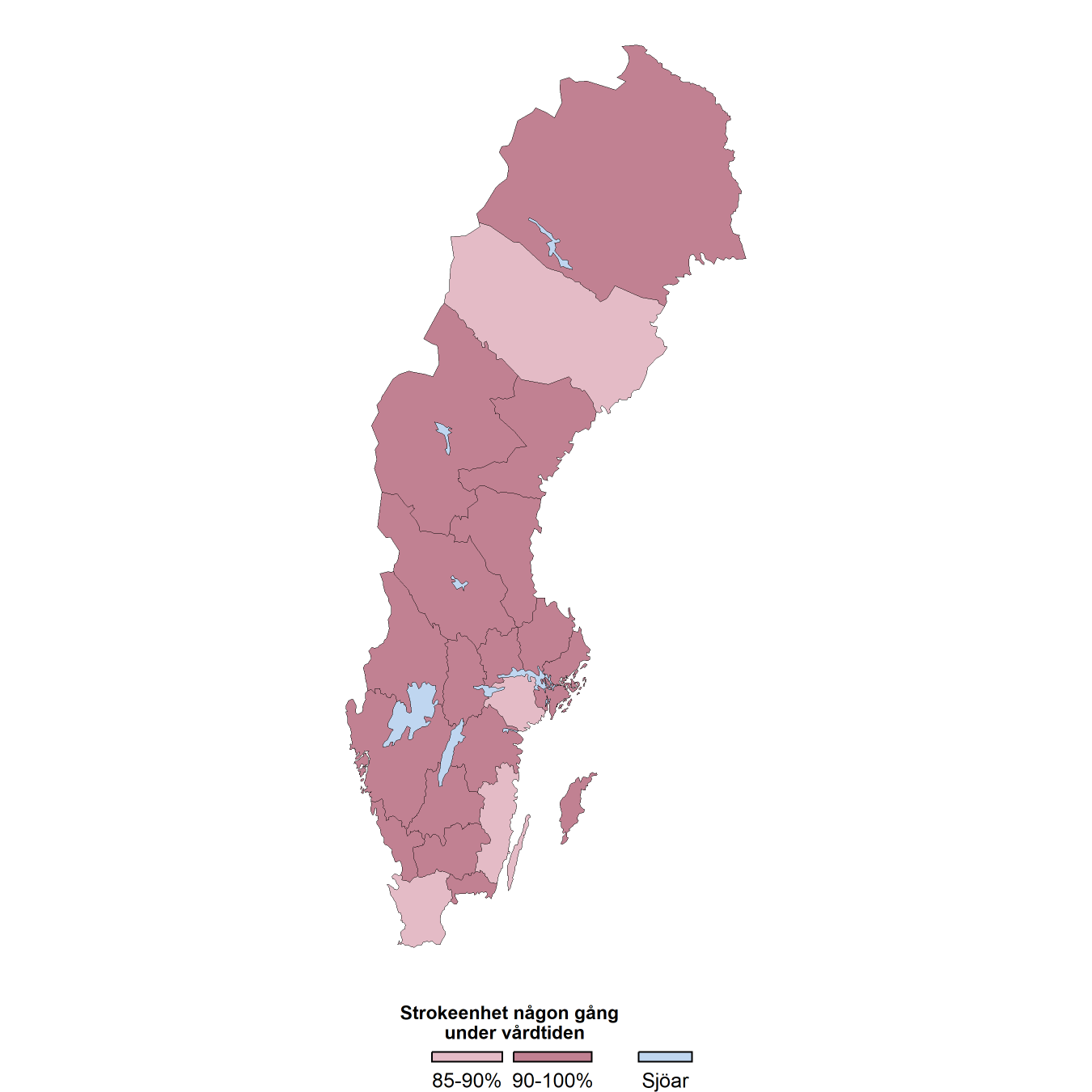 Stora variationer

Under vårdtiden vårdas 94% någon gång på strokeenhet
Antikogulantia och ICH
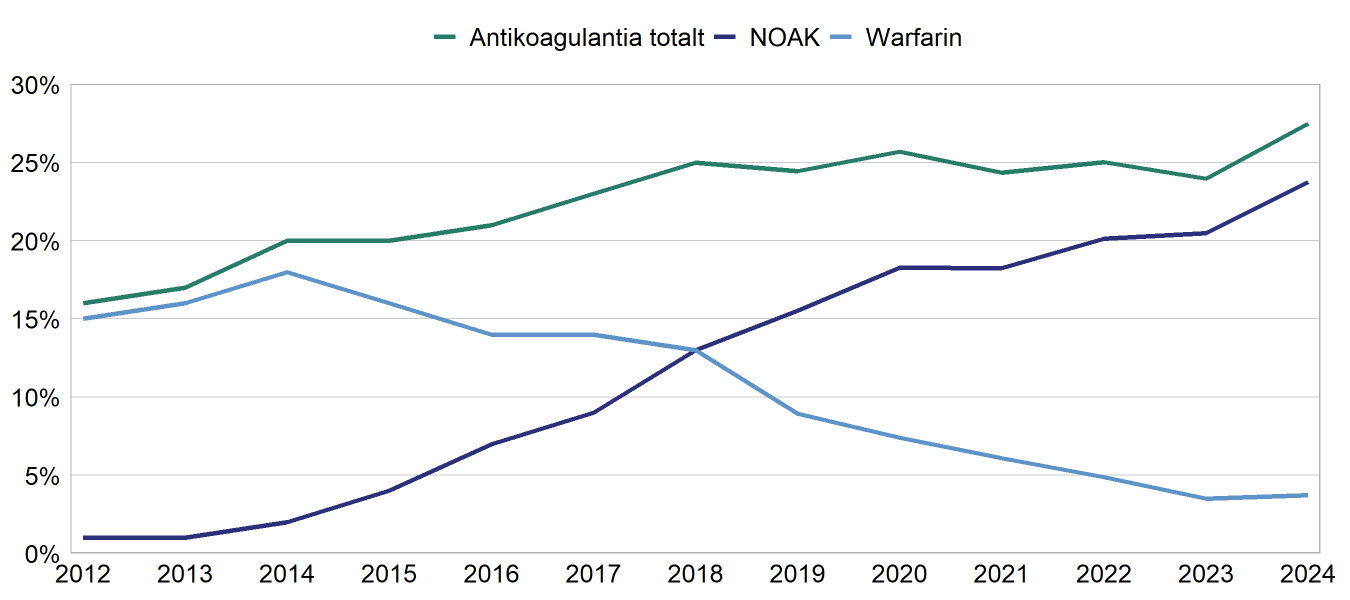 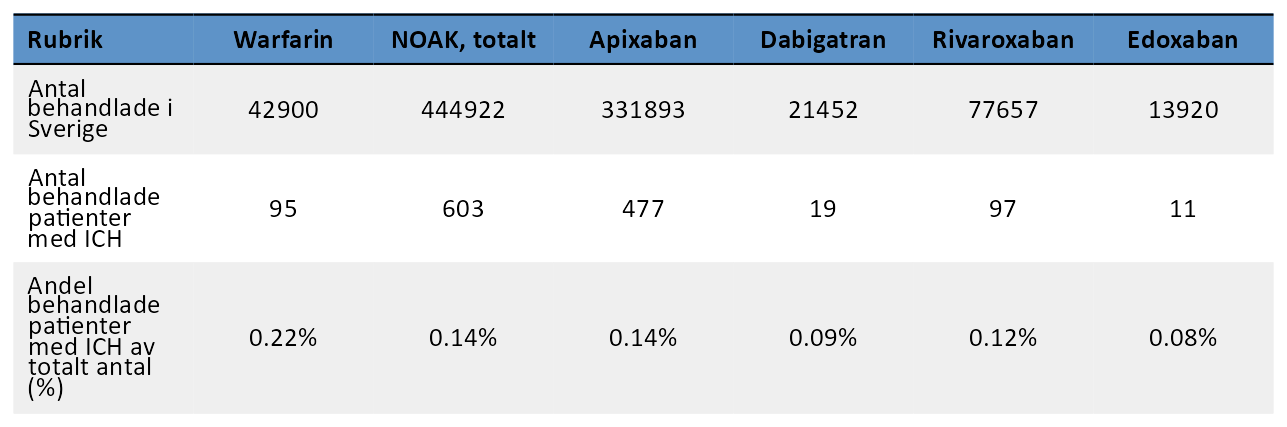 Antikogulantia och ischemisk stroke
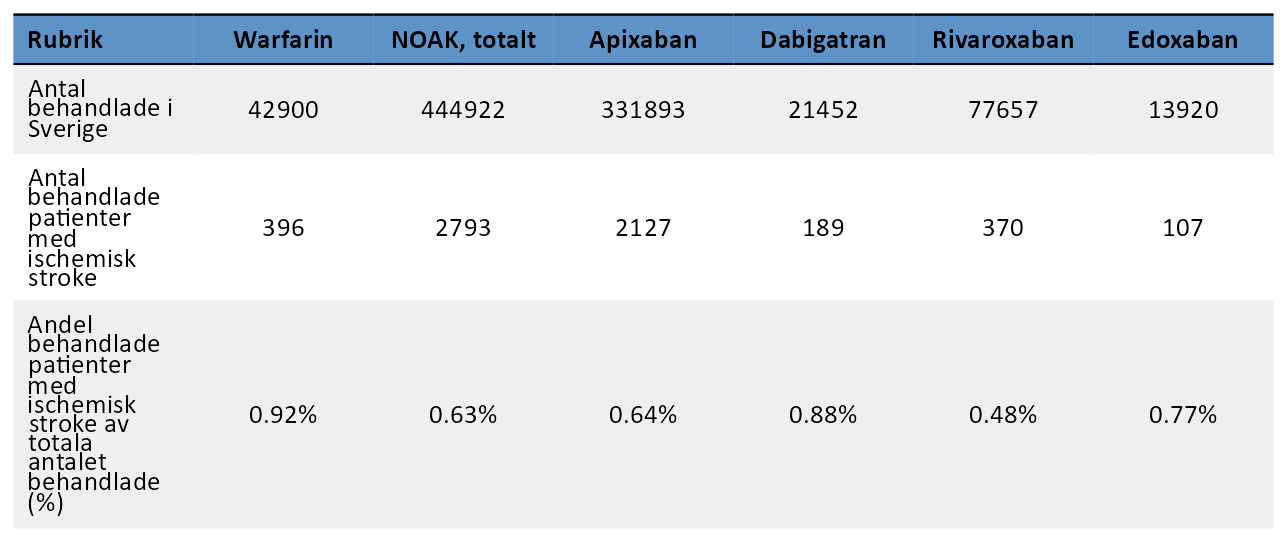 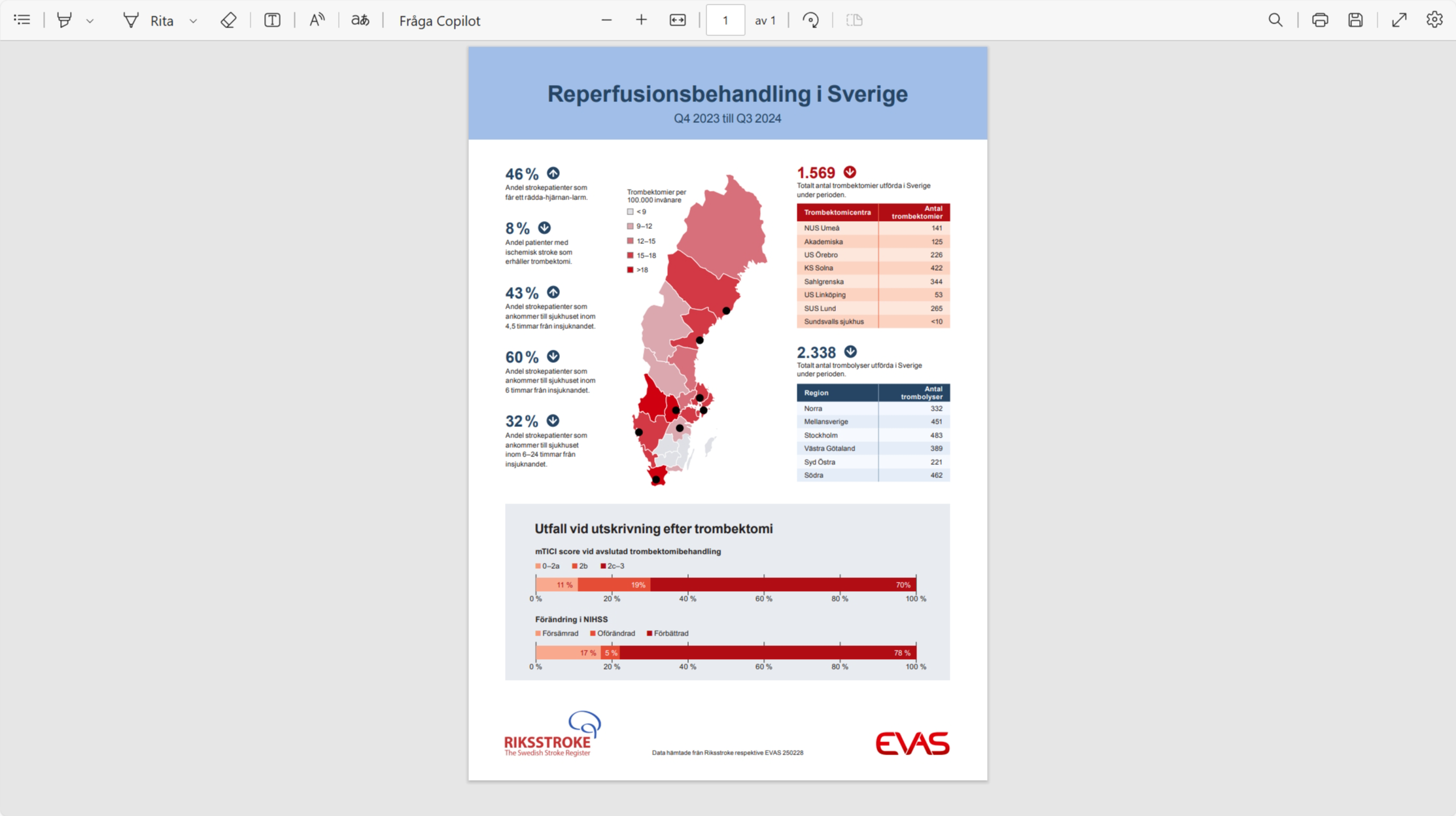 Reperfusions-behandling
riksstroke.org/sve/
Reperfusion över tid
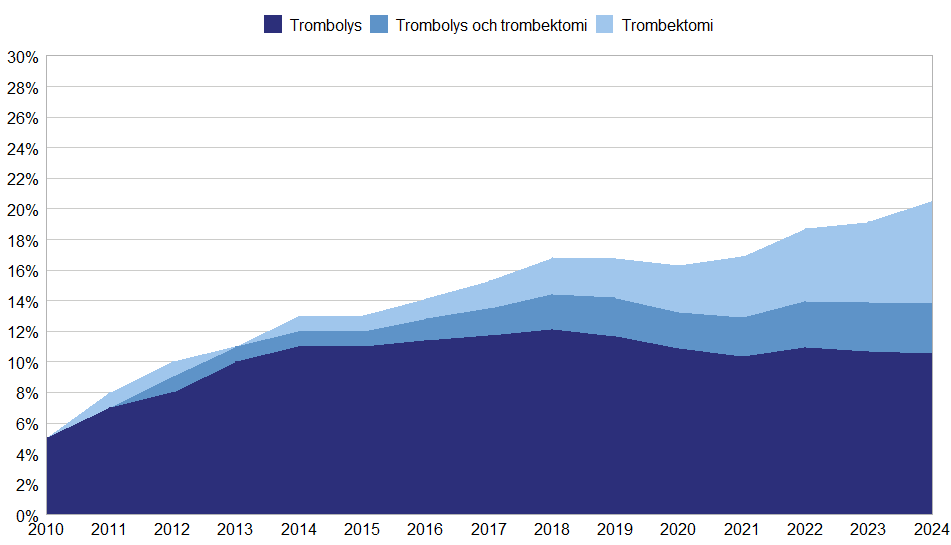 21%
[Speaker Notes: Ökat från 19% 2023, trombektomi från 5% till 7%]
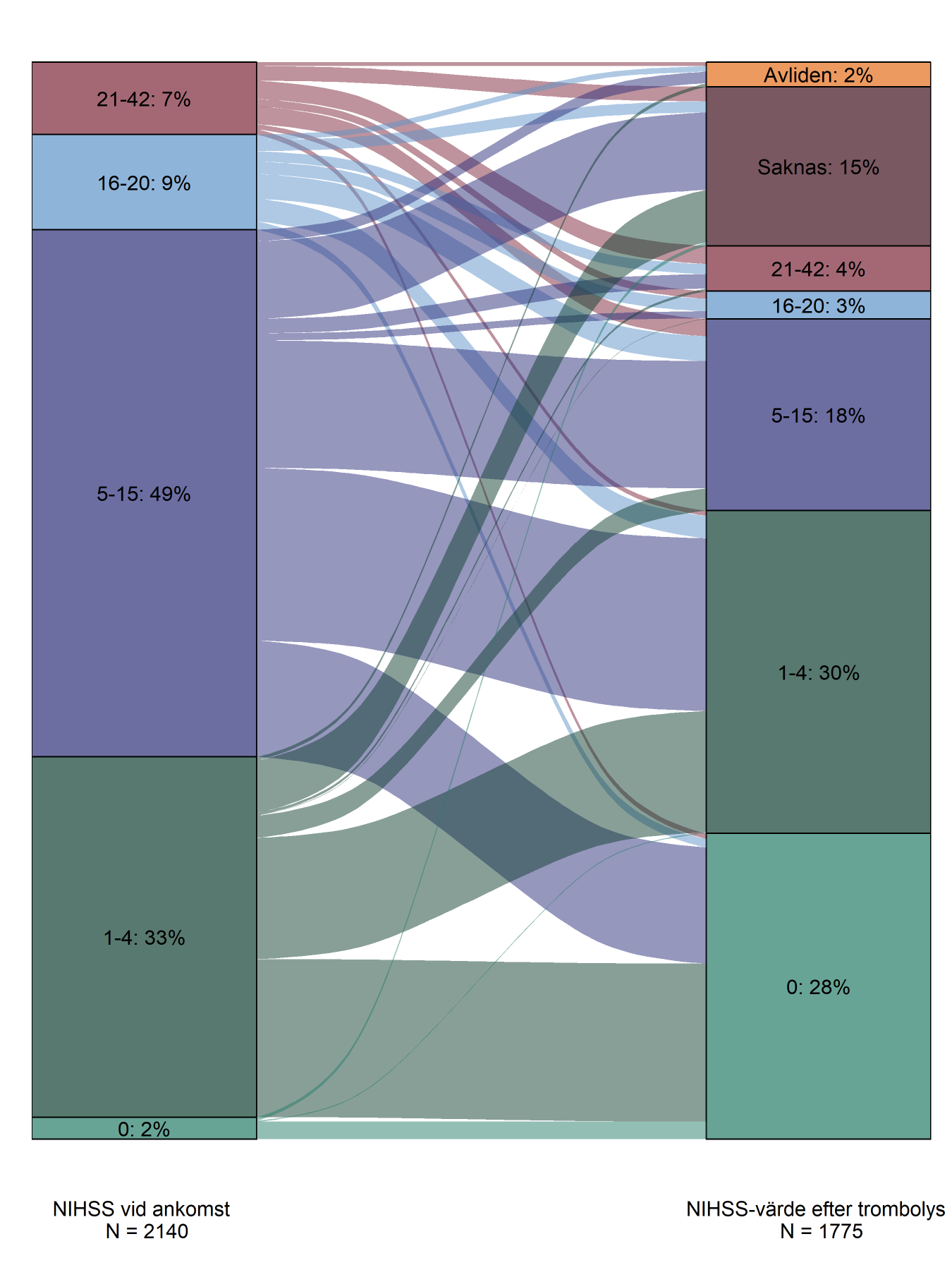 Trombolys
NIHSS före och efter trombolys
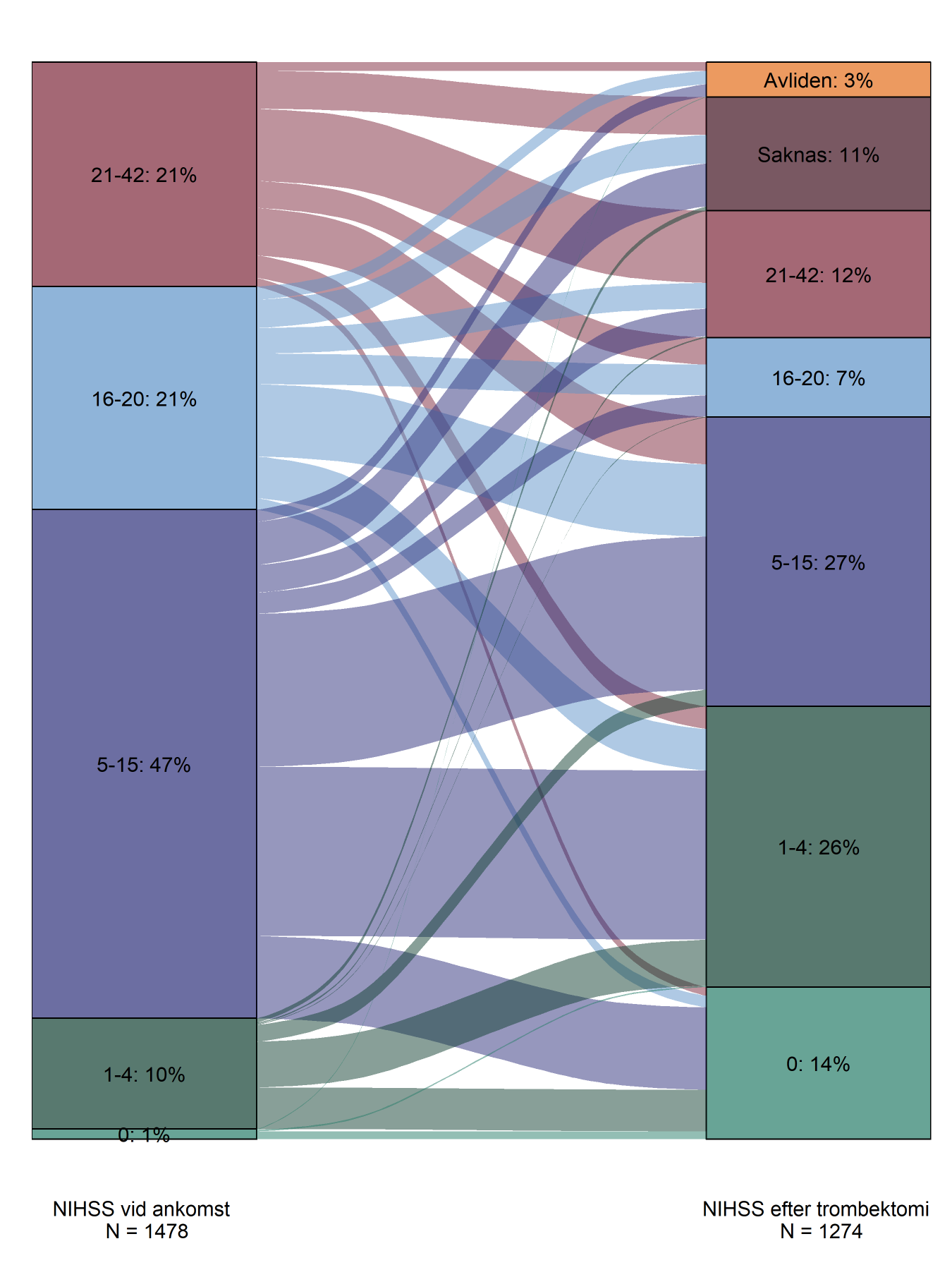 Trombektomi
NIHSS före och efter trombektomi
Reperfusionsbehandling
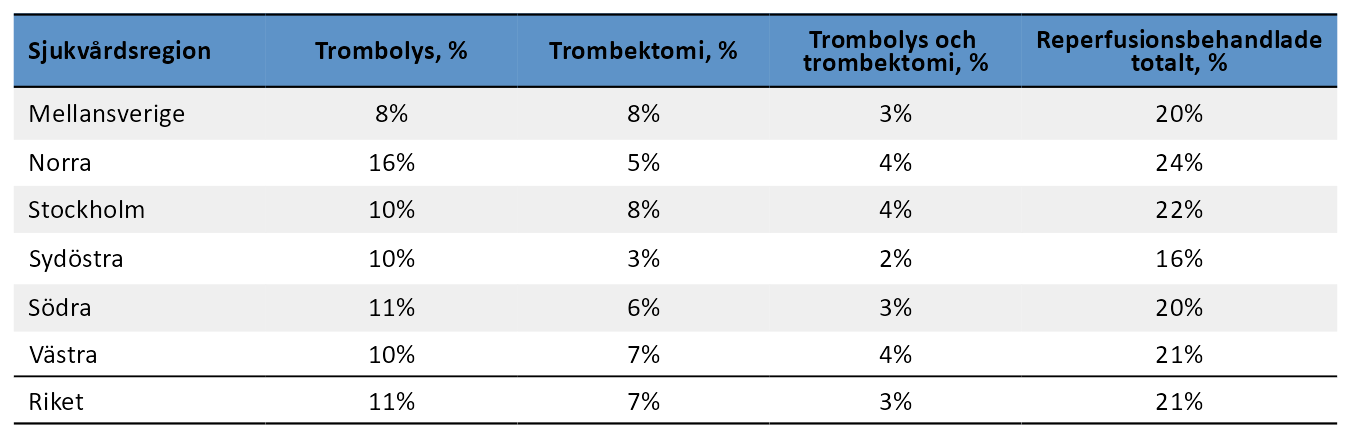 Varierar i olika delar av landet: 16-21%
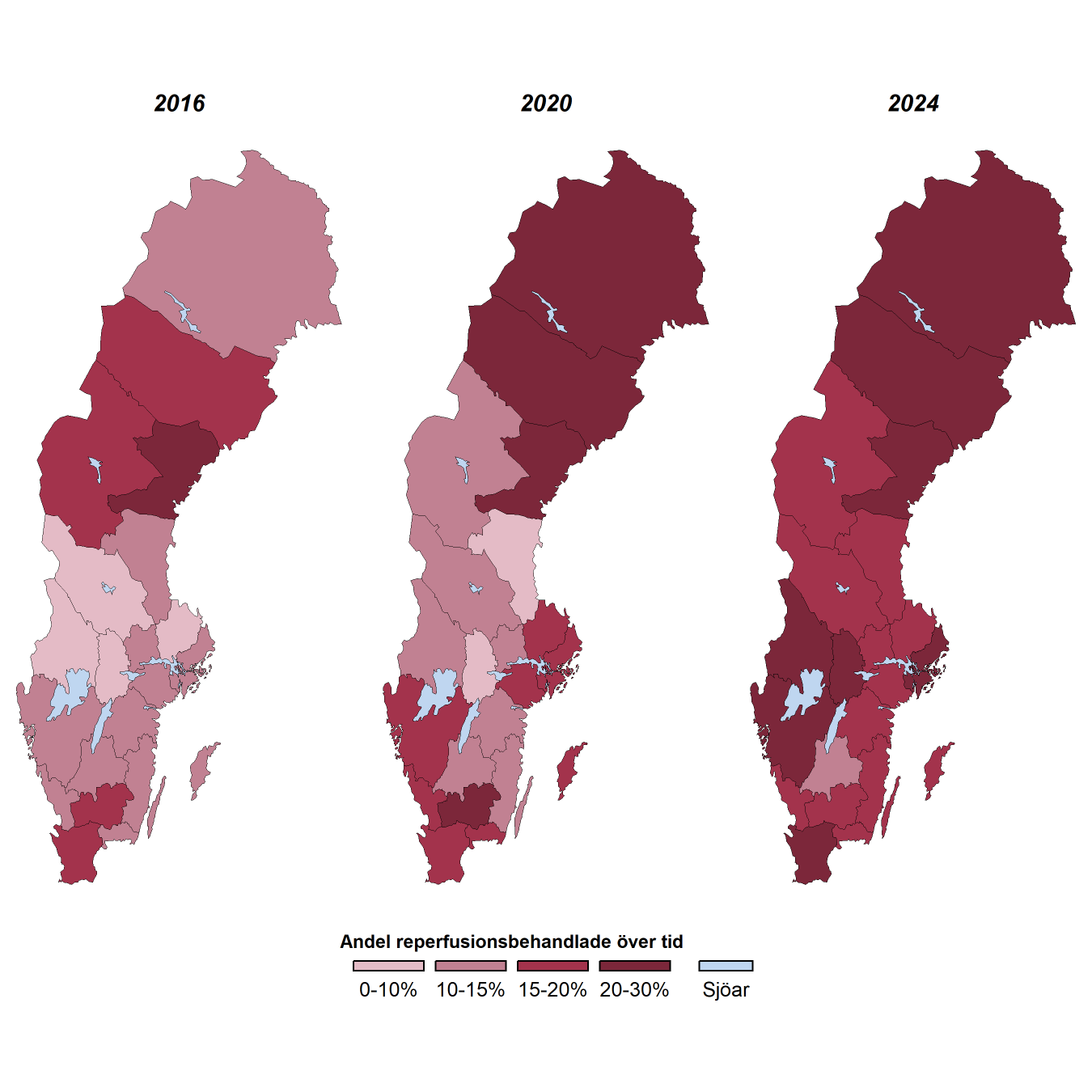 Reperfusion har ökat påtagligt över tid men varierar över landet
Bedömning av sväljförmågan
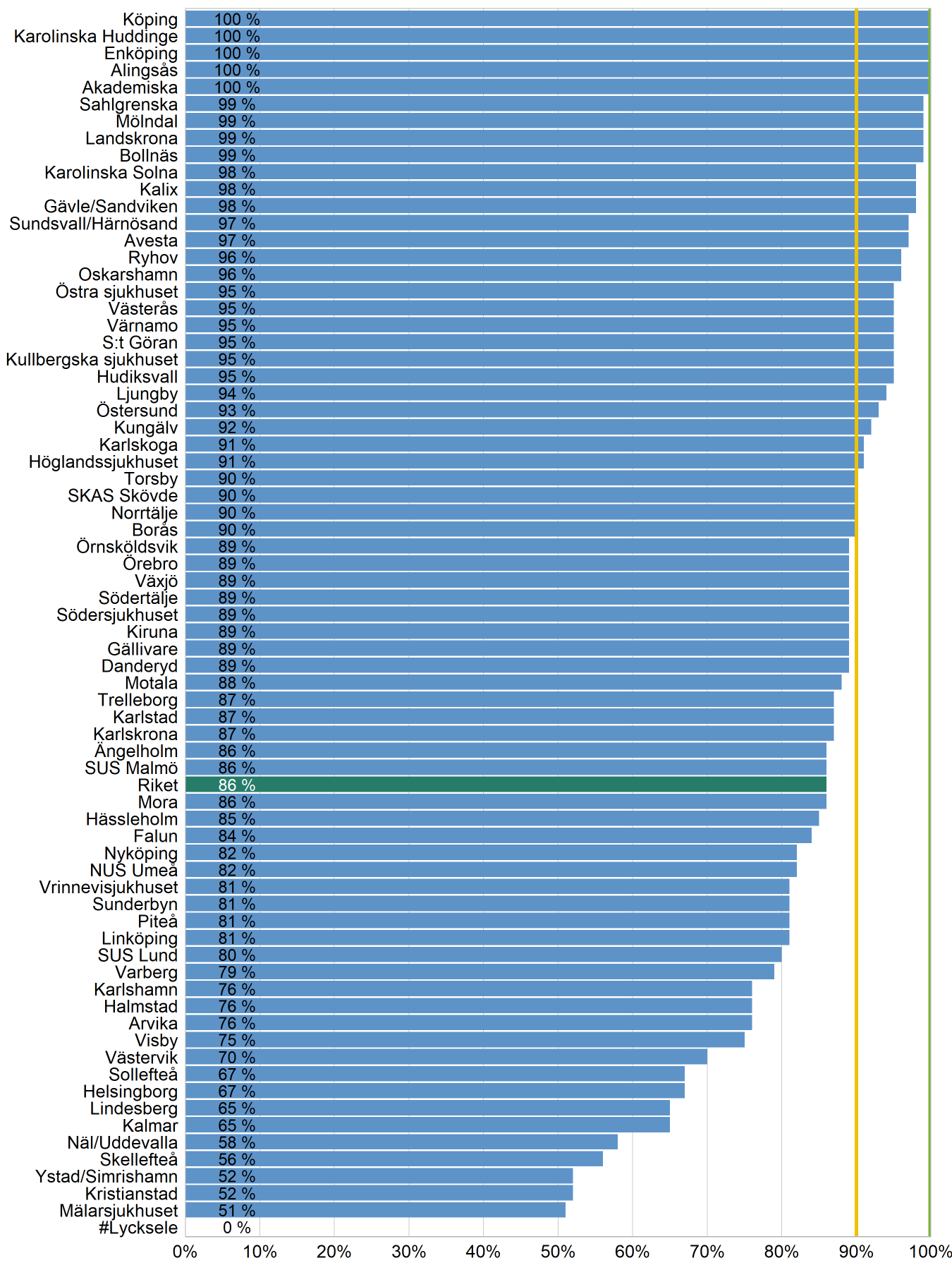 Bedömning av sväljförmåga ökar möjligheterna att identifiera, behandla och följa upp dysfagi, och minskar risken för komplikationer. 
Prio 1 SoS riktlinjer 2020
Indikator: mål 100%
Riskbedömning av munhälsa
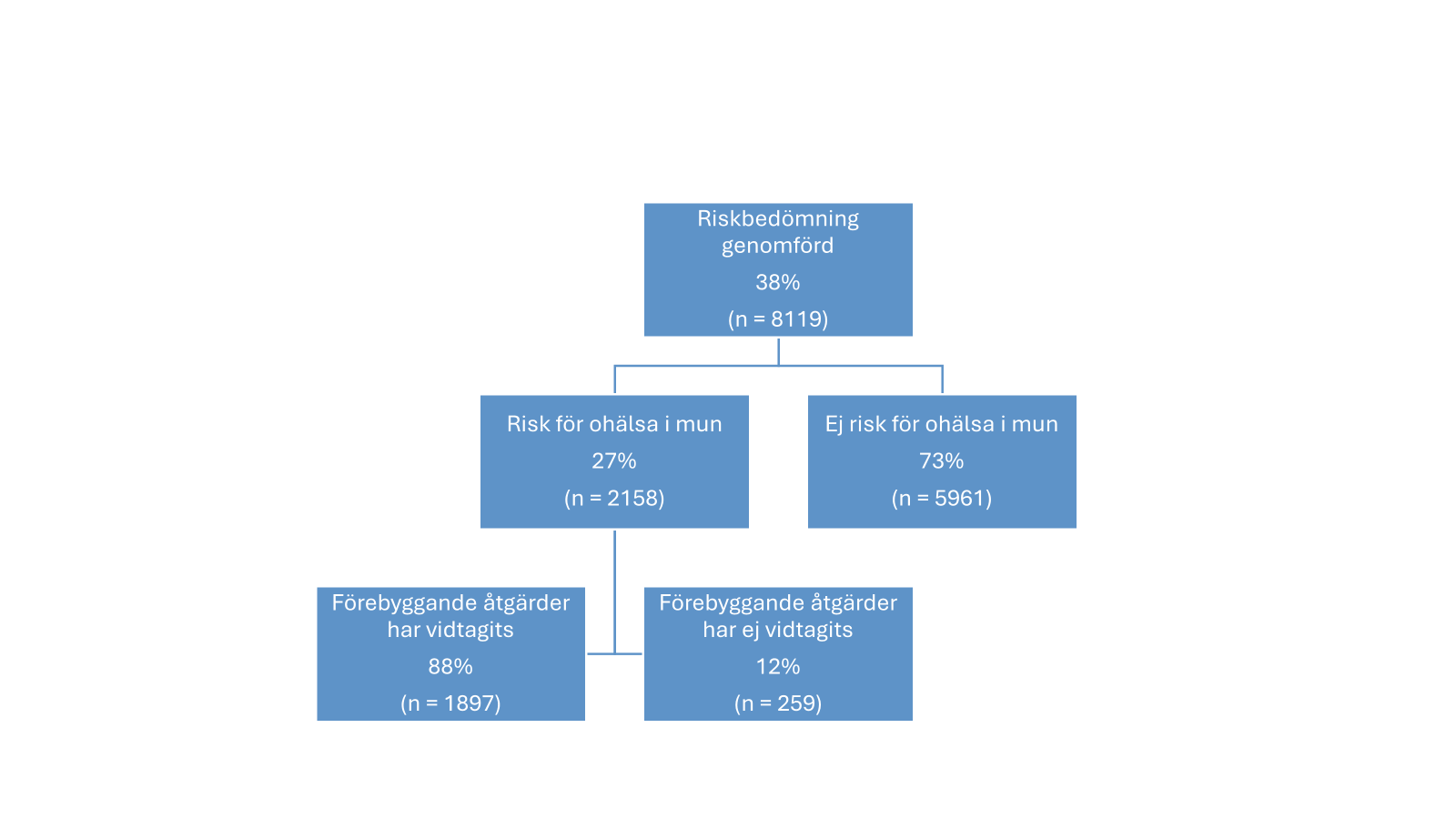 60% riskbedömda för undernäring - varav 30% hade risk
Bedömning och behandling av fysioterapeut / arbetsterapeut
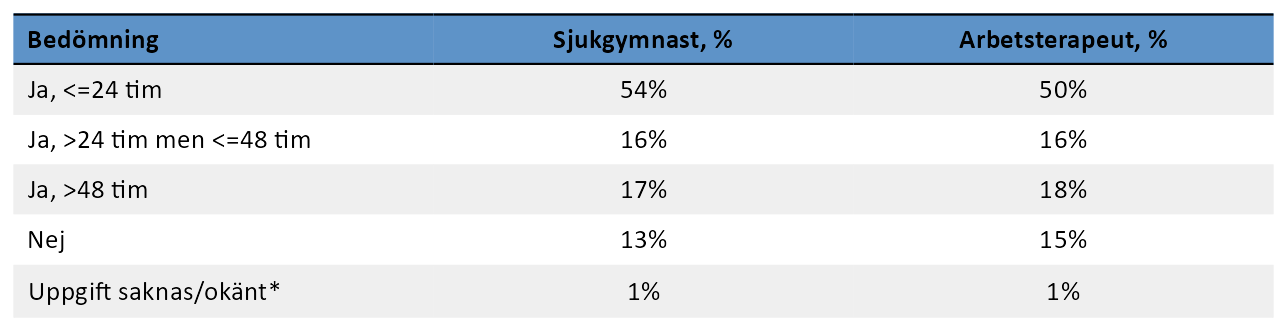 Stor andel missing
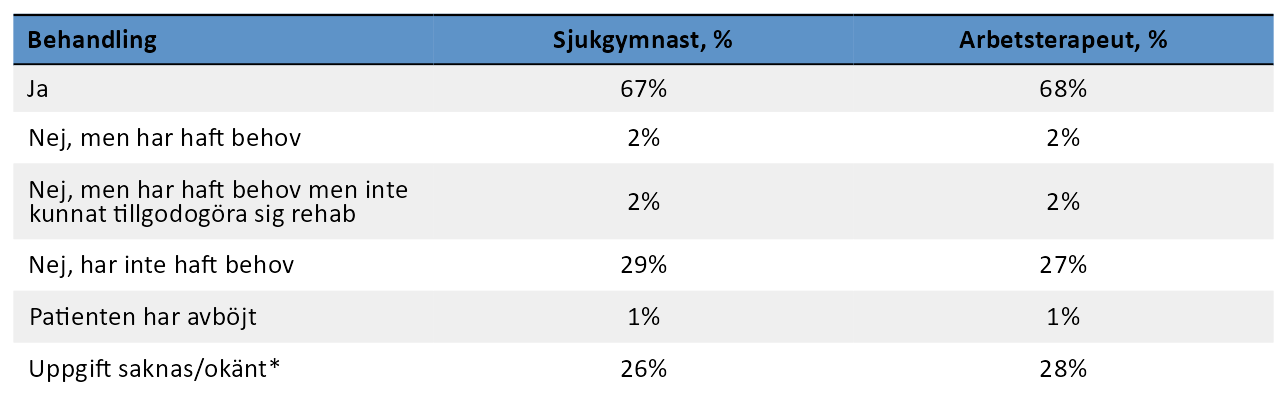 Vart skrivs strokepatienter ut
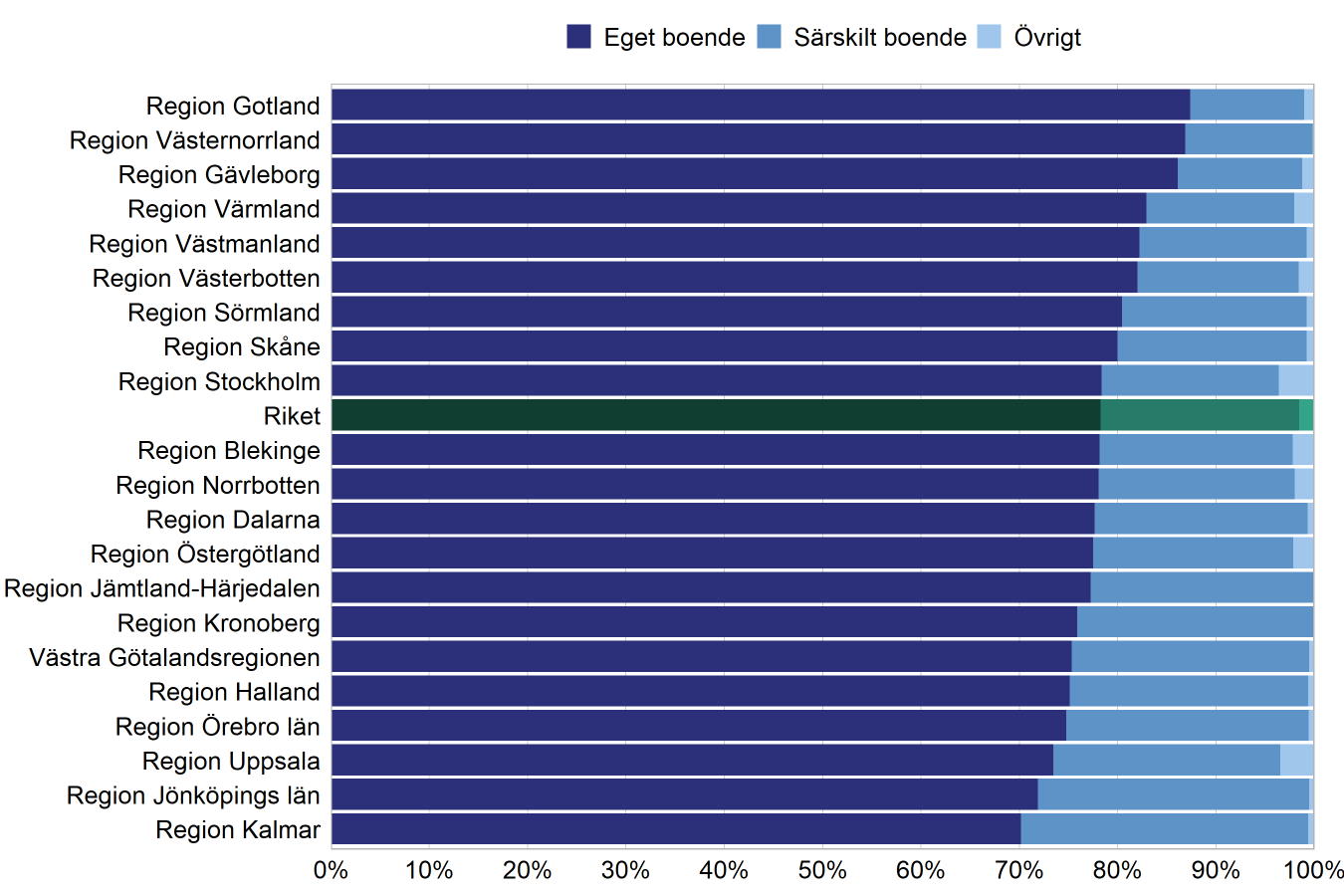 78%
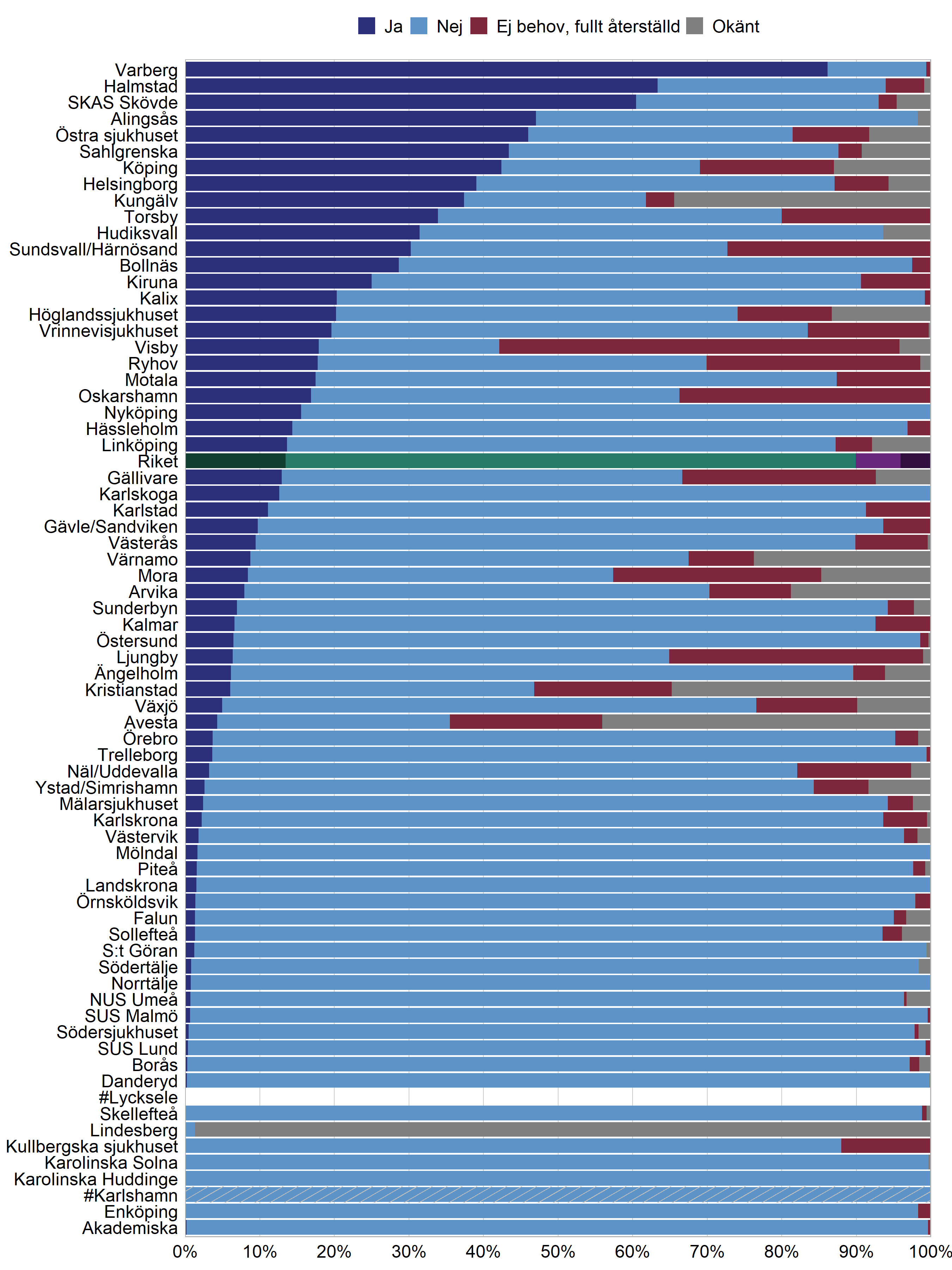 Skriftlig rehab.plan
Utformas tillsammans med patienten (och närstående) Innehåller en samman-fattning av genomförda utredningar och bedömning, patientens mål, planerade åtgärder och tid för uppföljning samt vem som är ansvarig.
Skriftlig rehabiliteringsplan lyfts i det nationella vårdförloppet för Stroke och TIA.
ESD
Tidig understödd utskrivning (Early supported Discharge, ESD) från sjukhus till hemmet, där ett multidisciplinärt stroketeam både koordinerar utskrivning och utför rehabilitering i hemmiljön, rekommenderas för patienter med lindrig till måttlig stroke.
Läkemedel efter ischemisk stroke
[Speaker Notes: 83% bt-sänkning för ICH]
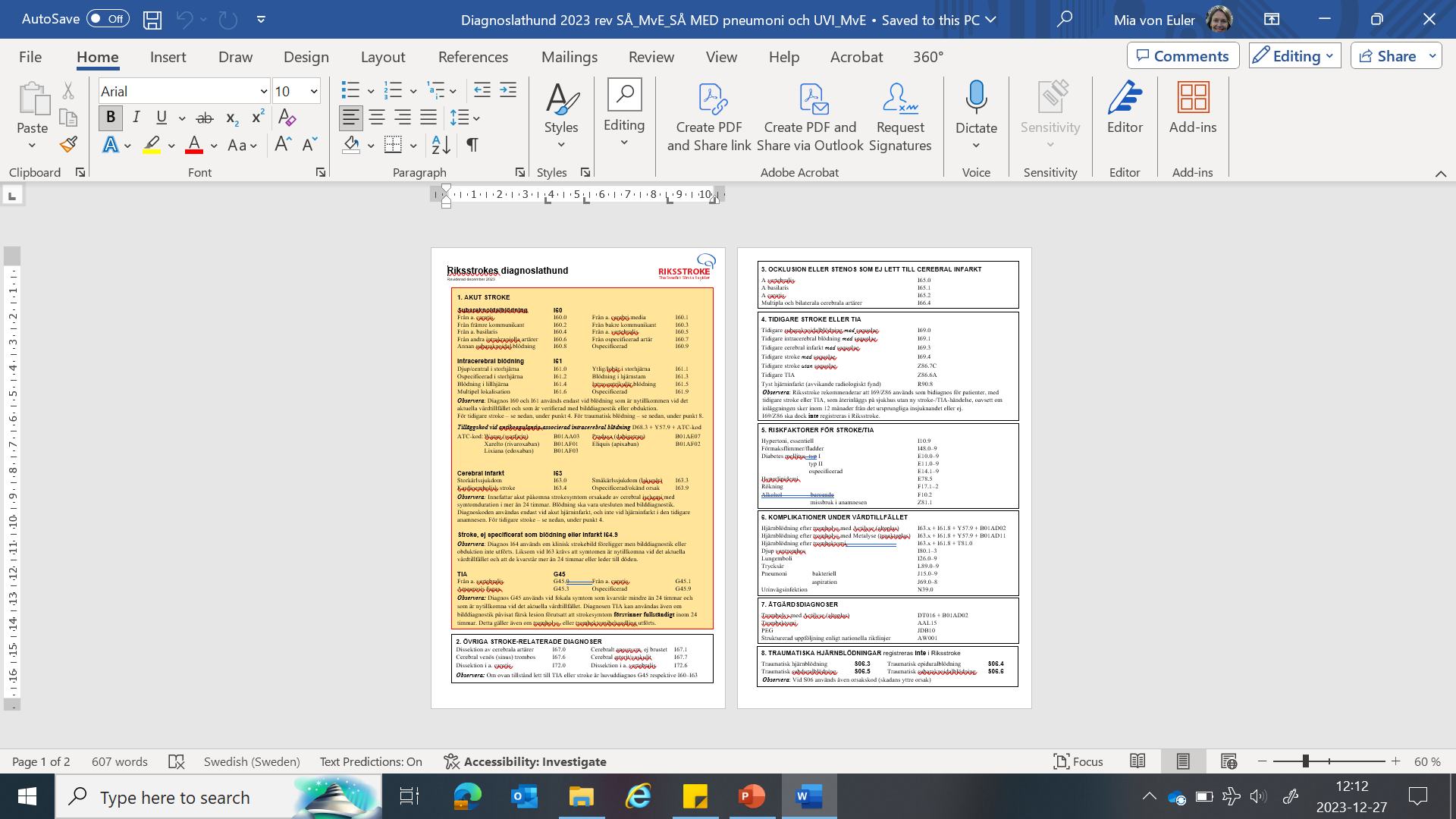 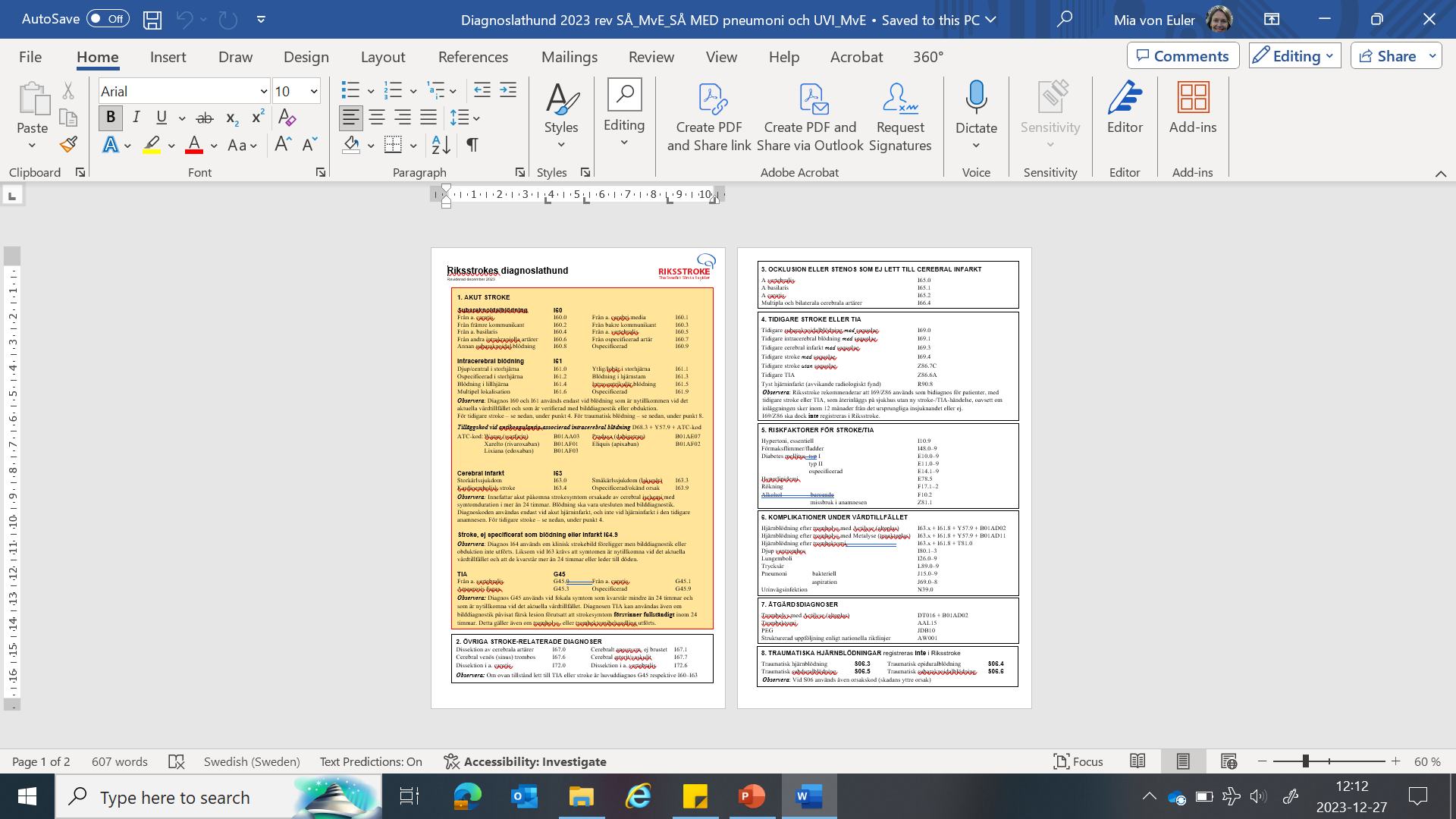 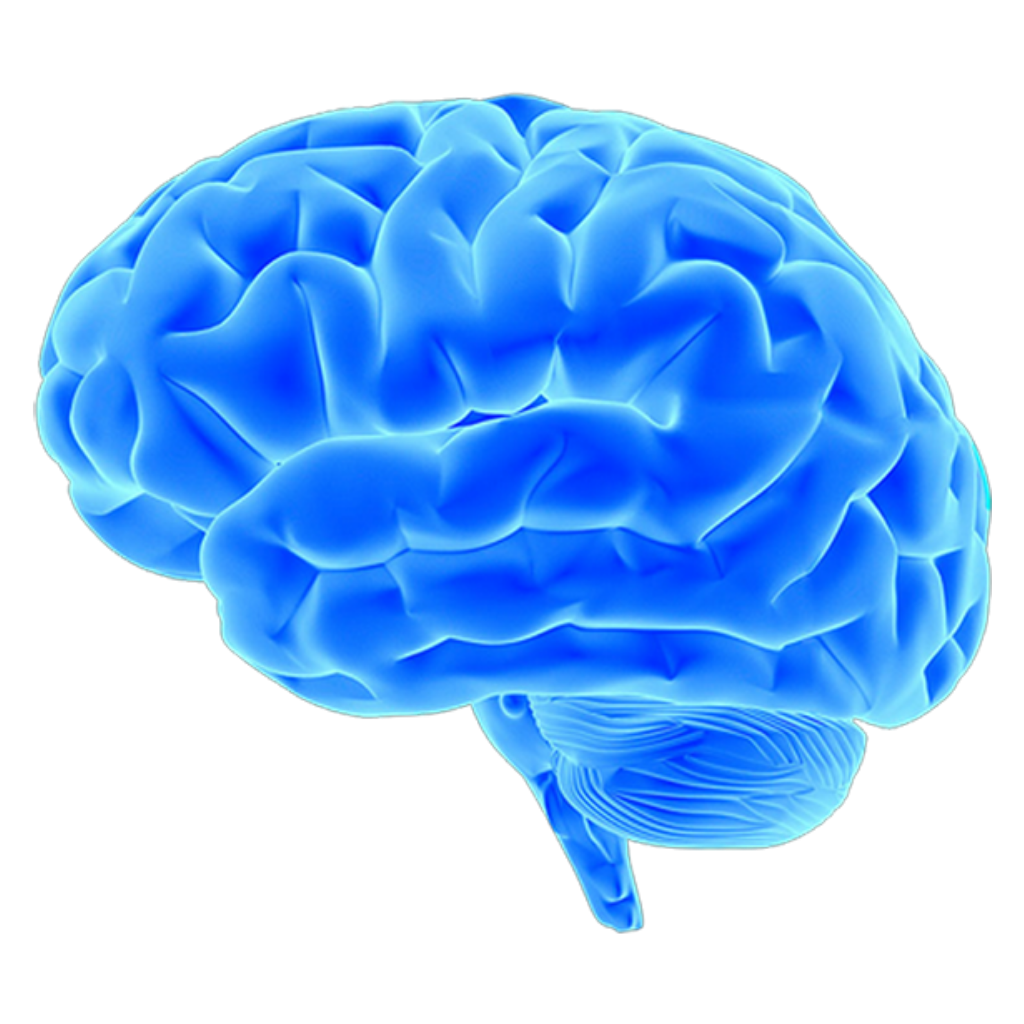 stroke
I64.9
15%
85%
Ischemi
Blödning
15%
20%
30%
5%
33%
30%
67%
Subaraknoidal
Ovanlig
orsak
Kardio-embolisk
Okänd /multipla orsaker
Småkärl-sjuka
Storkärls-sjuka
Intraparenkymal
I60
Från 
a. carotis        I60.0     
a. cer media   I60.1
främre kom.    I60.2	 bakre kom.     I60.3
a. basilaris      I60.4
a. vertebralis   I60.5
andra IC art    I60.6
ospec artär     I60.7
Annan SAB     I60.8            ospec              I60.9
I61
Storhjärnan
 djup/central   I61.0                    ytlig/lobär       I61.1
 ospec.           I61.2 Hjärnstam      I61.3   
Lillhjärna        I61.4           Intraventrik.    I61.5              Multipel          I61.6          Ospec.           I61.9
I63.8
I63.4
I63.3
I63.0
I63.9
Om OAK-assoc: D68.3 + Y57.9 + ATC-kod
TACK!
Alla som rapporterar
Alla patienter som svarar på uppföljningsenkäter
Fredrik och övriga i statistikgruppen
Kansliet och styrgruppen
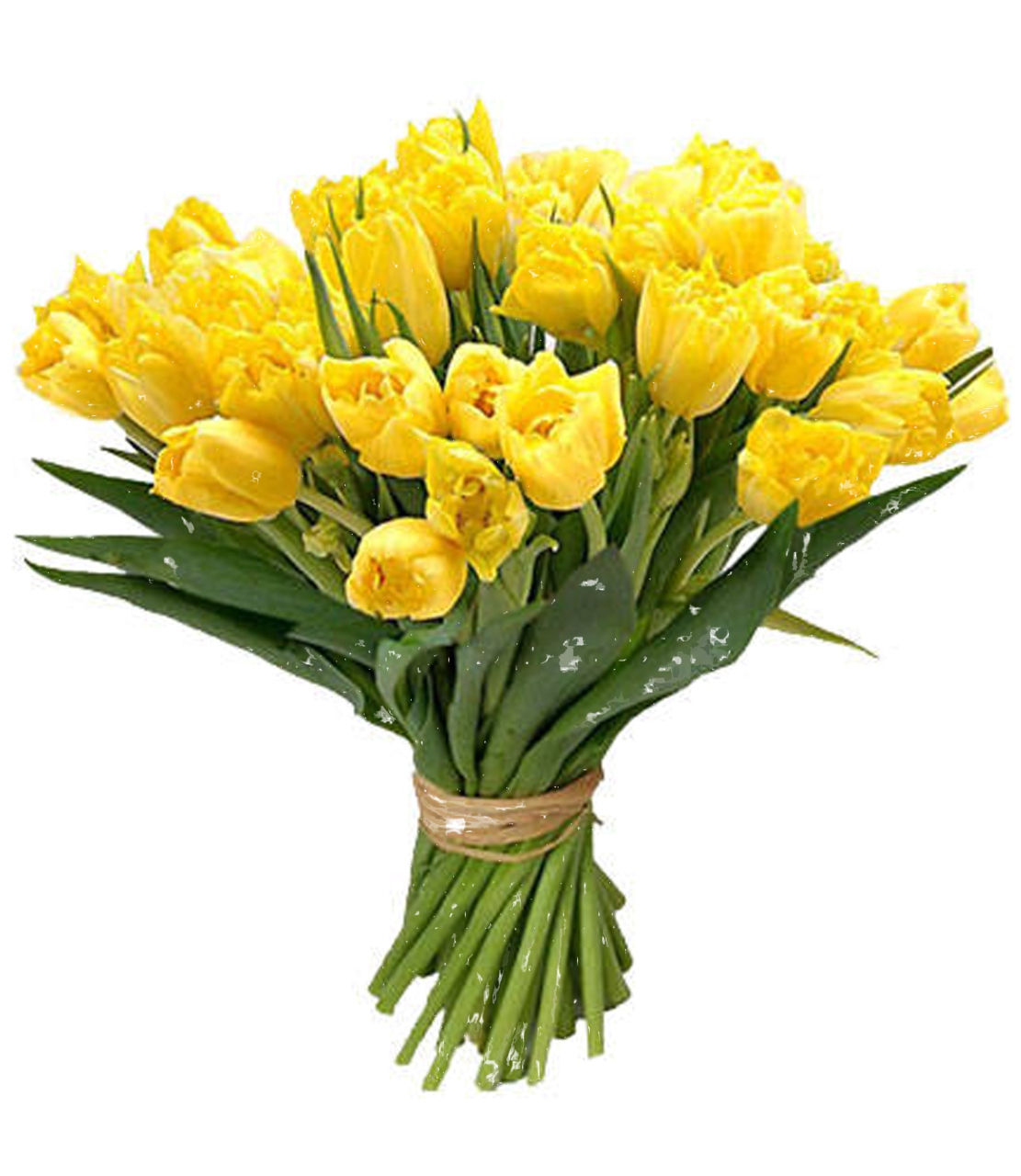 FRÅGOR?
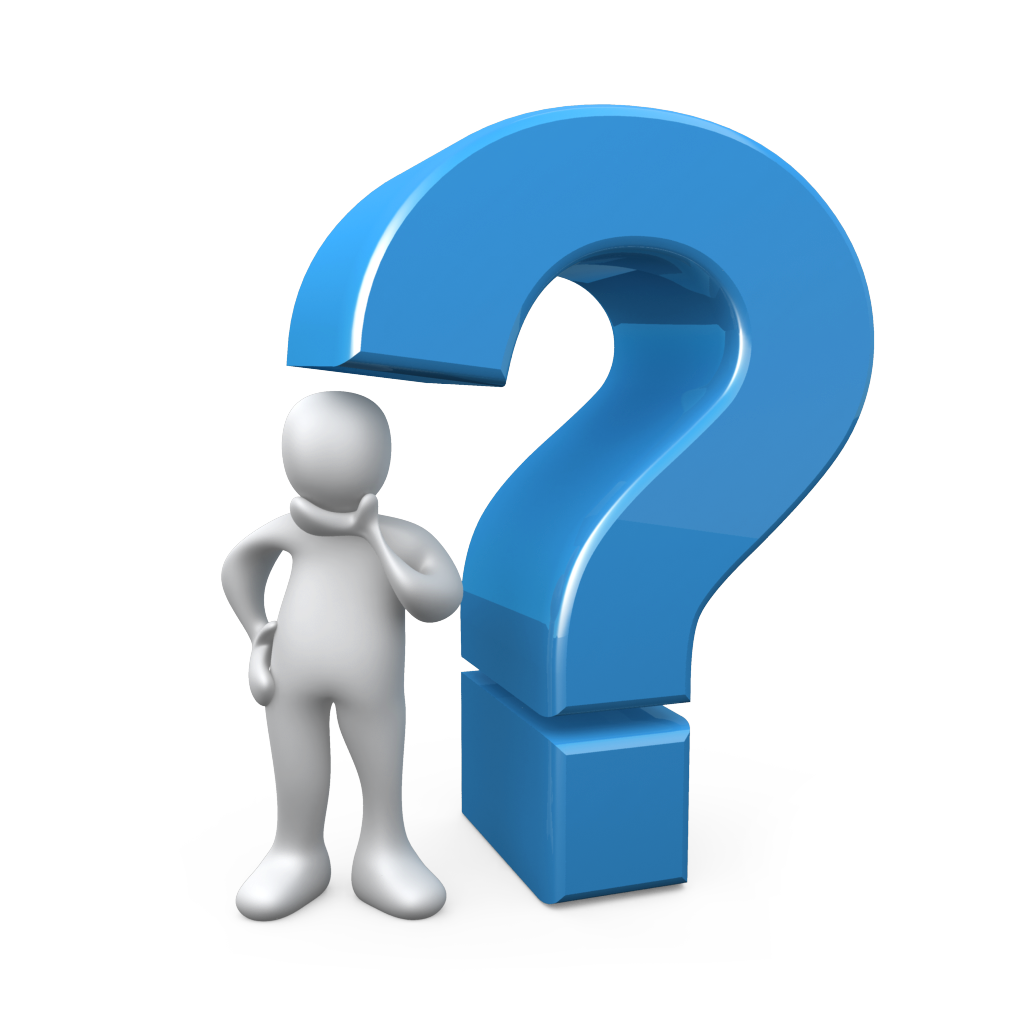 riksstroke@regionvasterbotten.se
Riksstroke registreringsplattform |